Antisémitisme et nazisme en Europe (fin XIXe-1950) :
« On aborde le génocide des Juifs ainsi que les persécutions à l’encontre d’autres populations »  (programmes CM2 2016)
Introduction :
• Un choix lexical : holocauste, Shoah, génocide, extermination, persécution ?
« holocauste » (sacrifice par le feu) (années 1970-1980)
« shoah » (catastrophe) terme hébreu surtout employé par les membres de la communauté juive (années 1990 à nos jours)
« extermination » (prog 2008), terme neutre se référant à la nature de l’action
« génocide » et « persécution(s) » (prog 2015)
Introduction :
	I) Le nazisme et sa dimension antisémite
(rappel n’entrant pas dans le programme)
	II) L’antisémitisme en Europe
(mise en perspective et élargissement)
	III) L’extermination des Juifs d’Europe
(ne pas confondre persécution et répression)
	IV) Les notions de génocide et de crime contre l’Humanité
(ouverture sur l’après-guerre)
I) Le national-socialisme
Rappel sur la nazisme : notion qui n’est pas au programme de cycle 3 -> parcourir cette partie si besoin (culture générale)
1.1. Le nazisme : une doctrine née dans l’Allemagne des années vingt
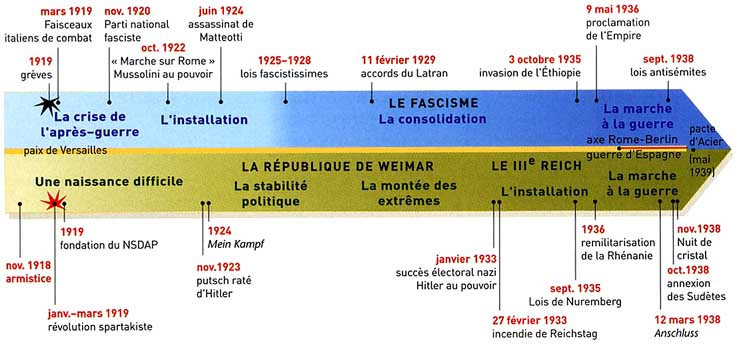 le contexte : le poids de la Grande Guerre
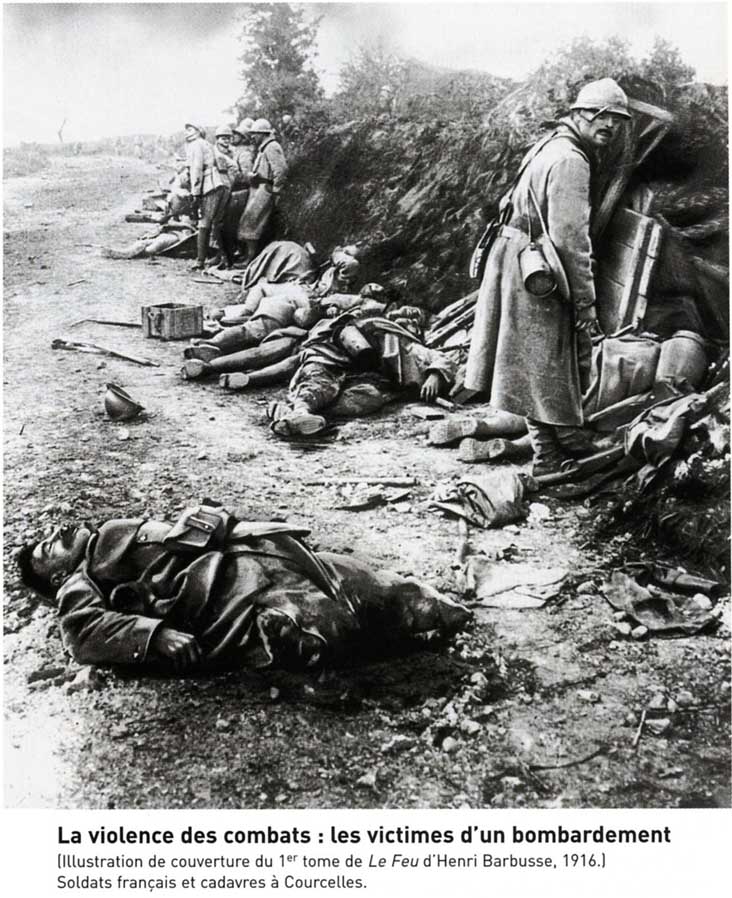 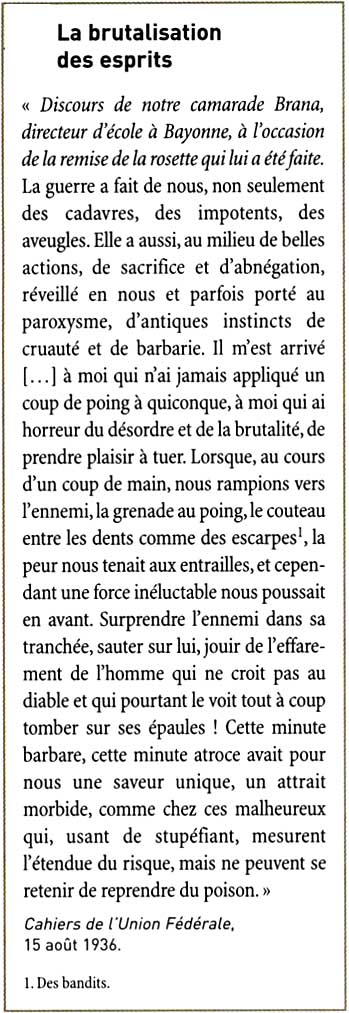 le contexte : le « Diktat » de Versailles
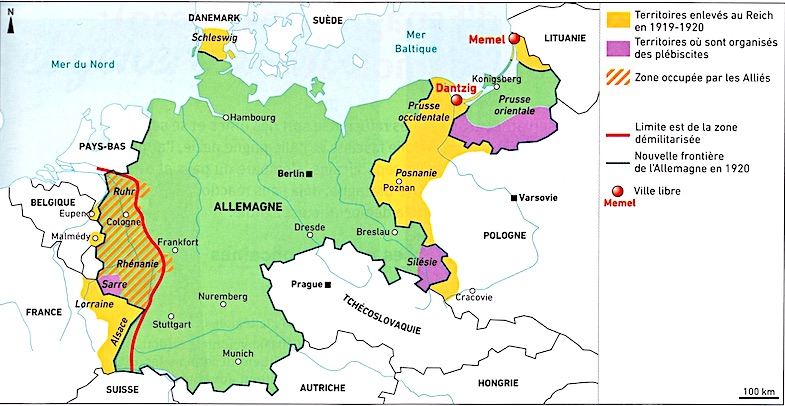 L’Allemagne coupée en deux issue du Traité de Versailles (1919)
le contexte : la misère dans l’Allemagne des années vingt
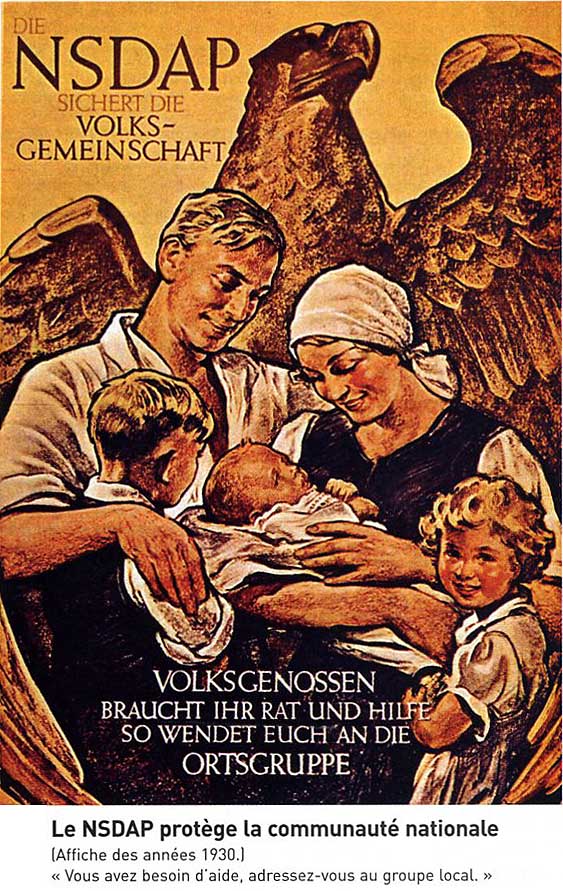 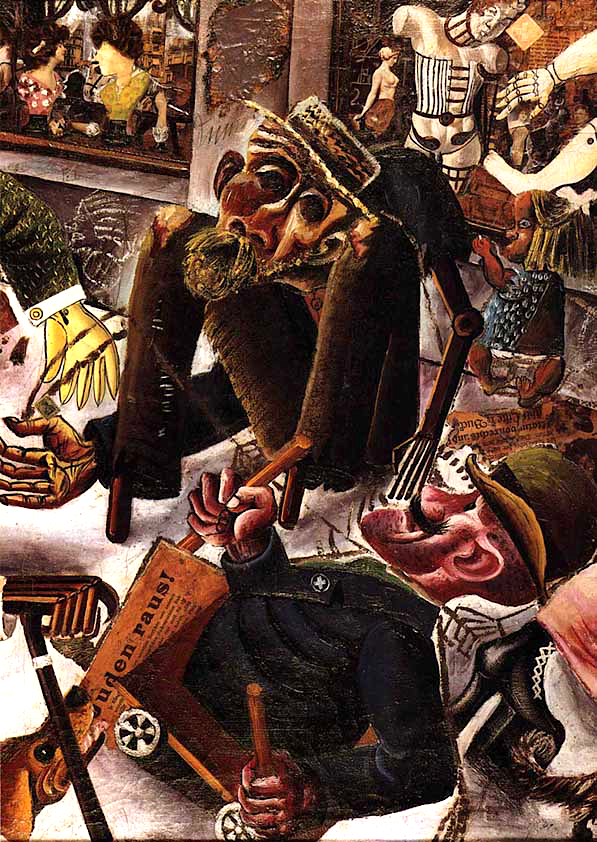 Le corps d’idées
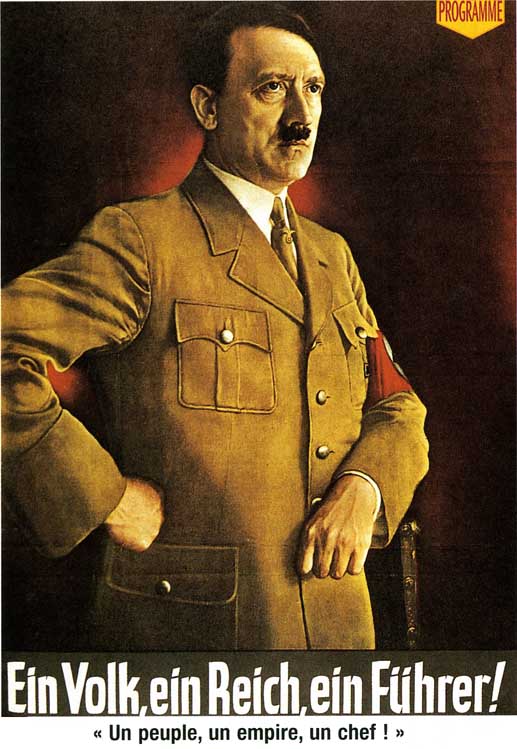 Un peuple
Un empire
Un chef
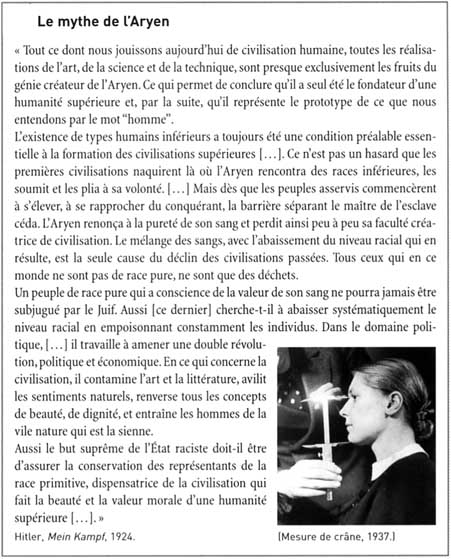 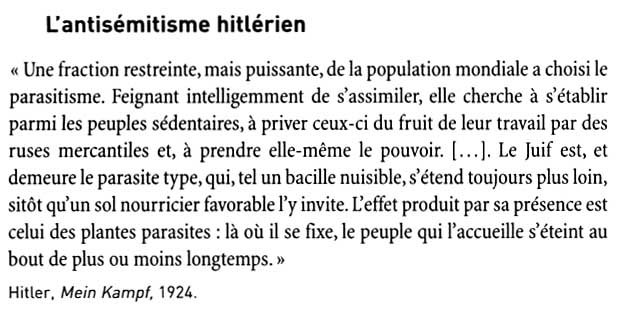 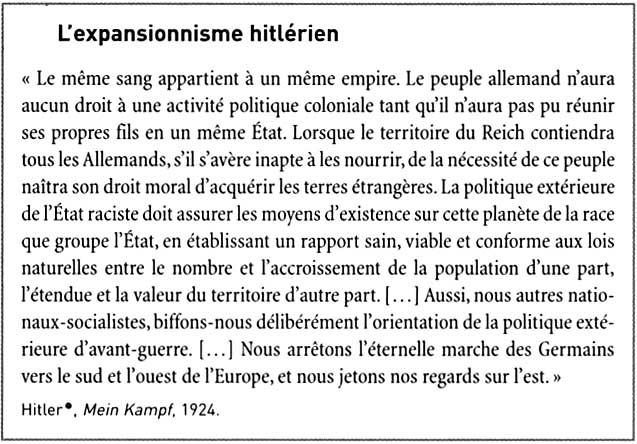 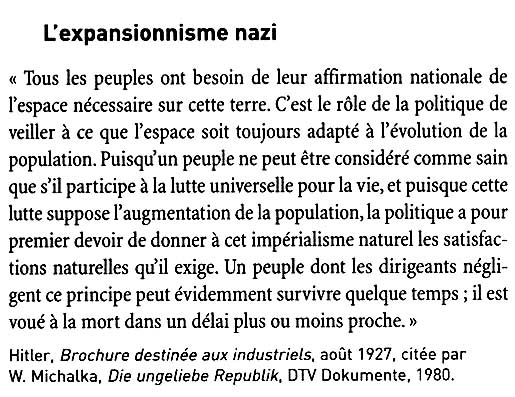 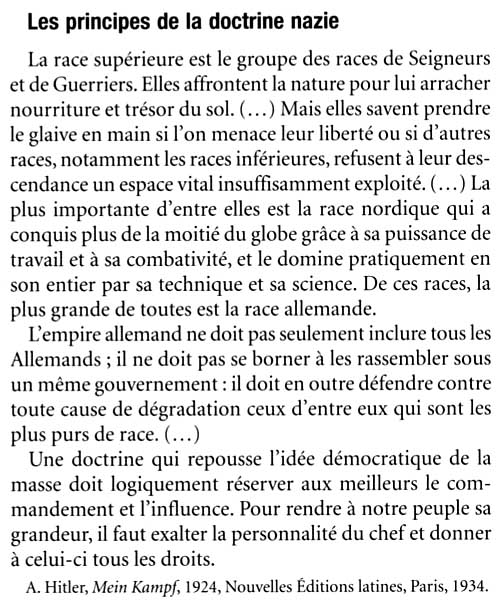 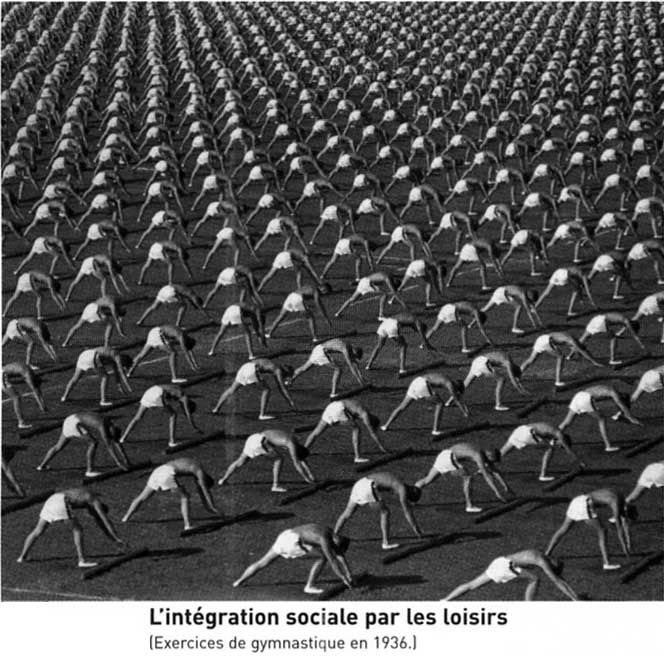 1.2. L’installation des Nazis au pouvoir dans l’Allemagne à partir de 1933 : l’organisation d’un Etat totalitaire
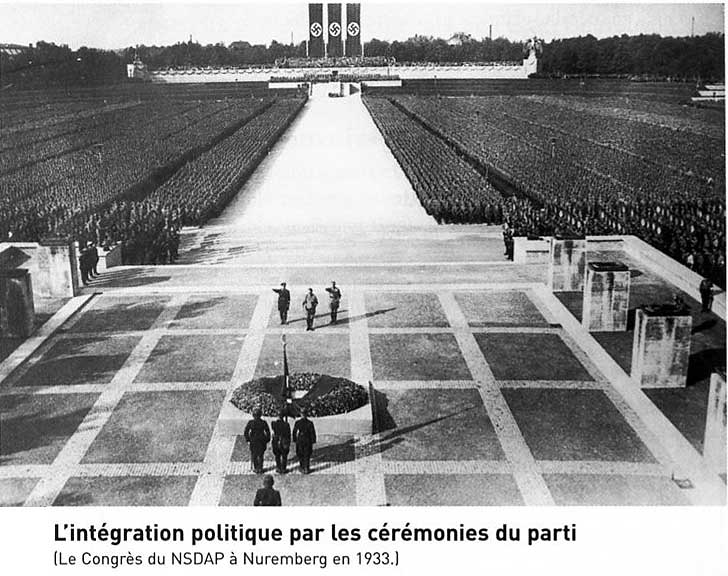 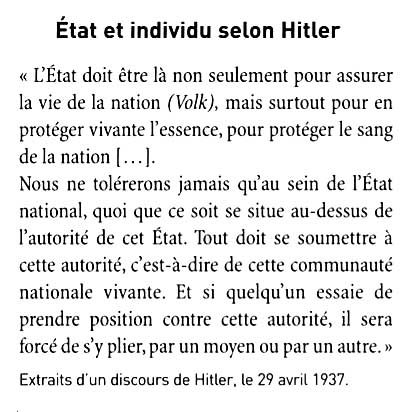 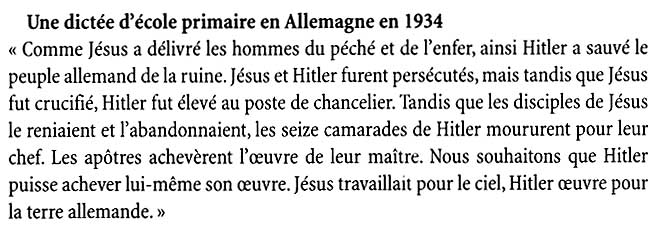 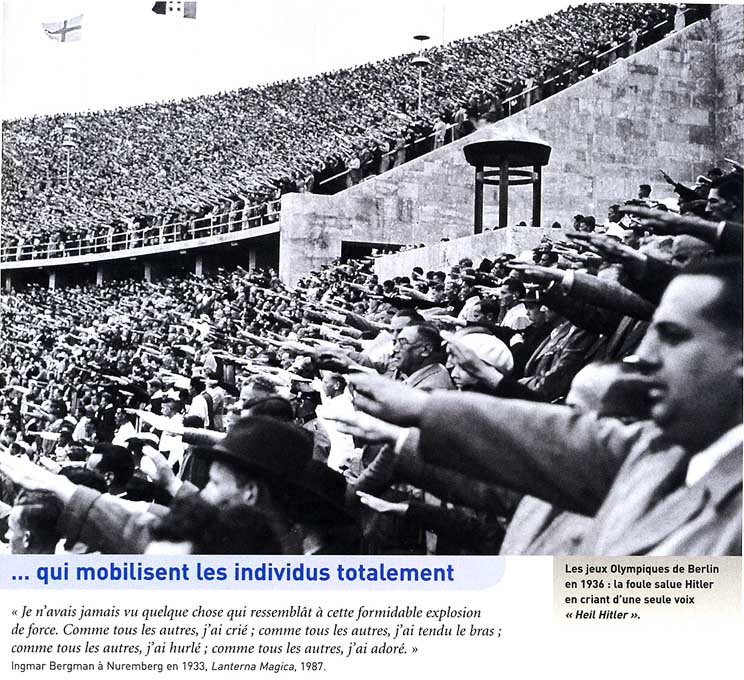 Endoctrinement,
mobilisation des esprits et des corps
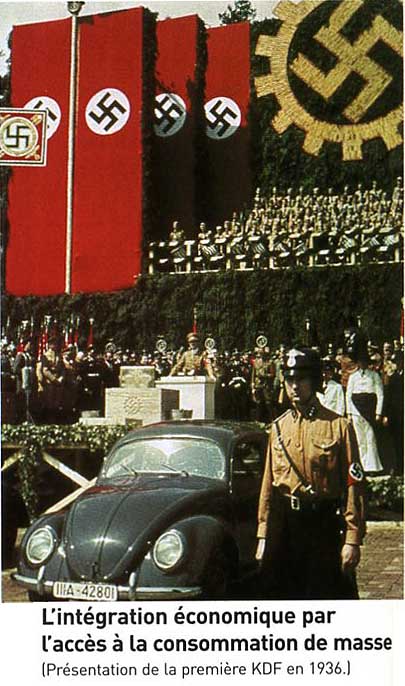 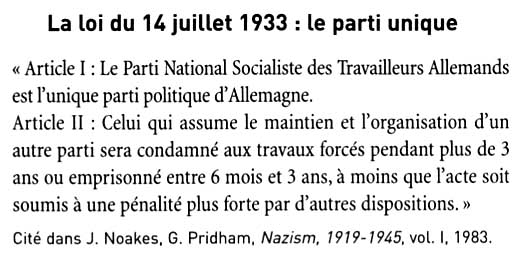 Militant du parti nazi aux côtés d’un policier
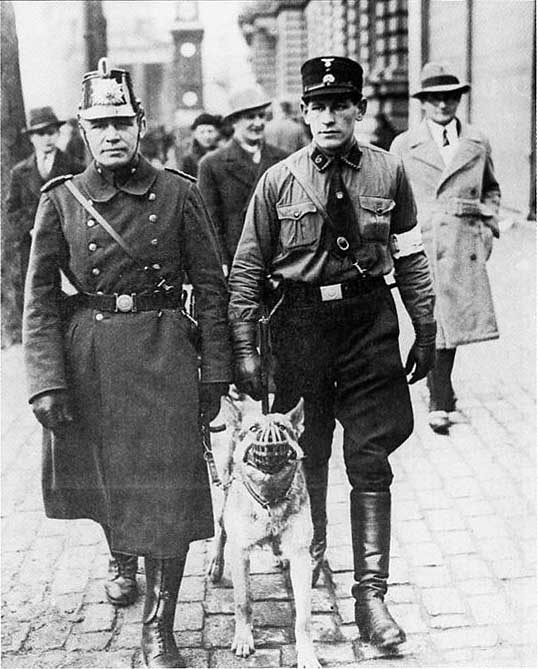 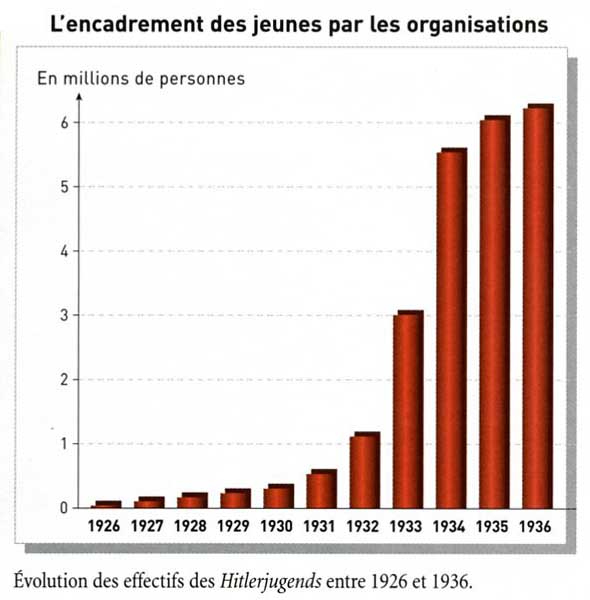 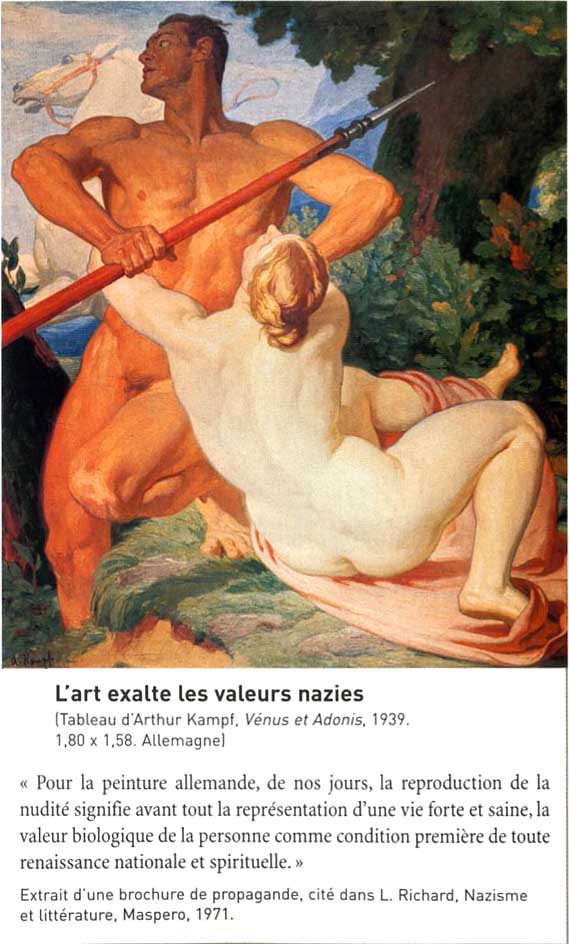 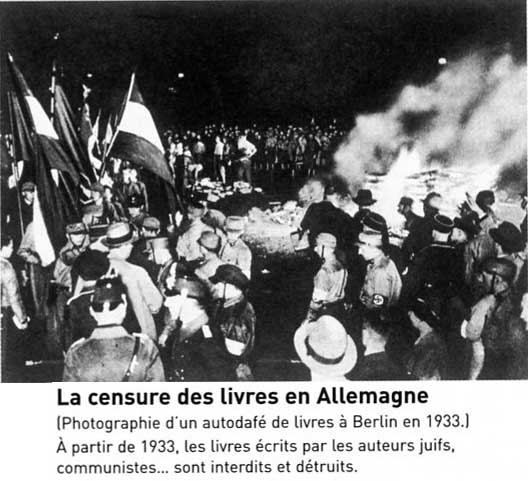 La répression contre les opposants dans les camps de concentration
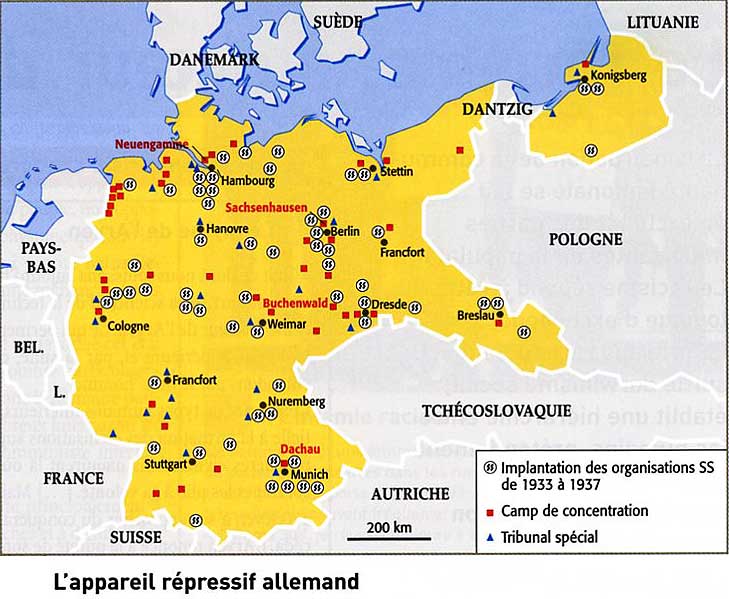 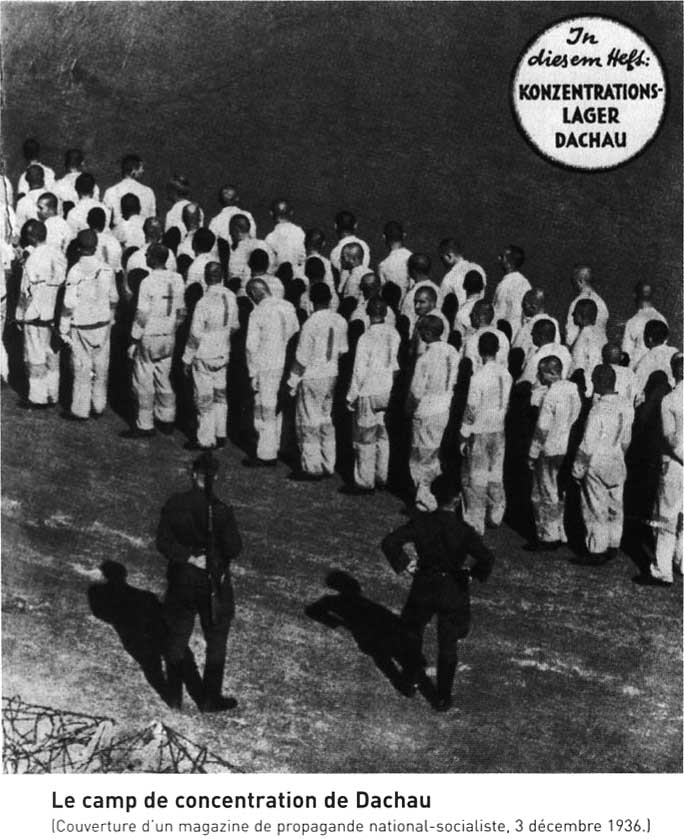 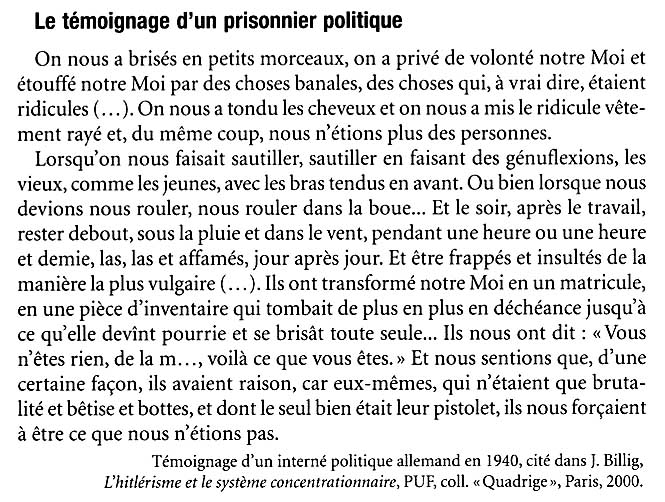 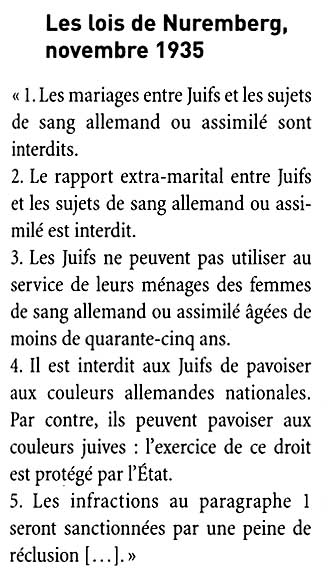 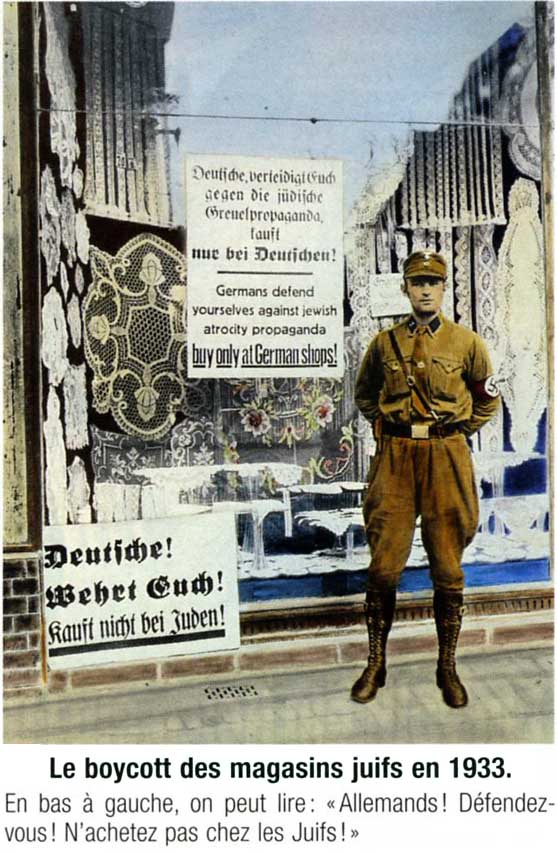 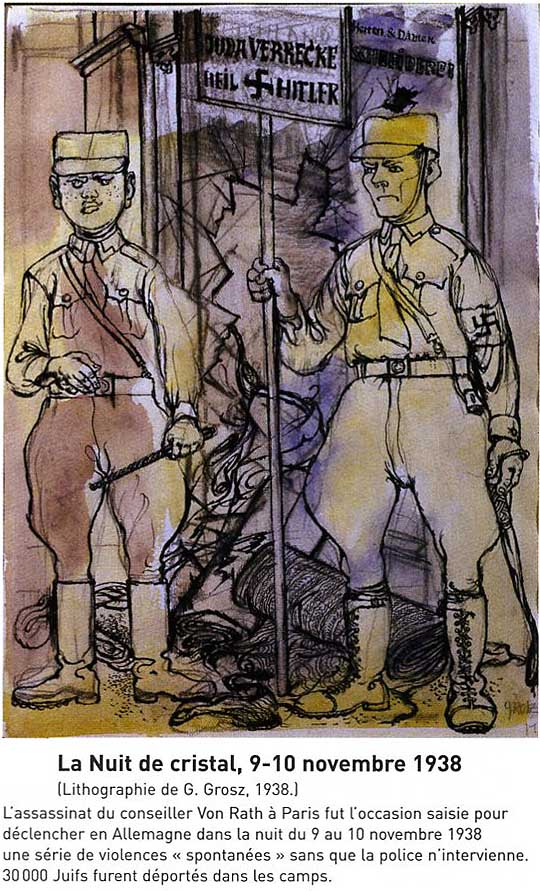 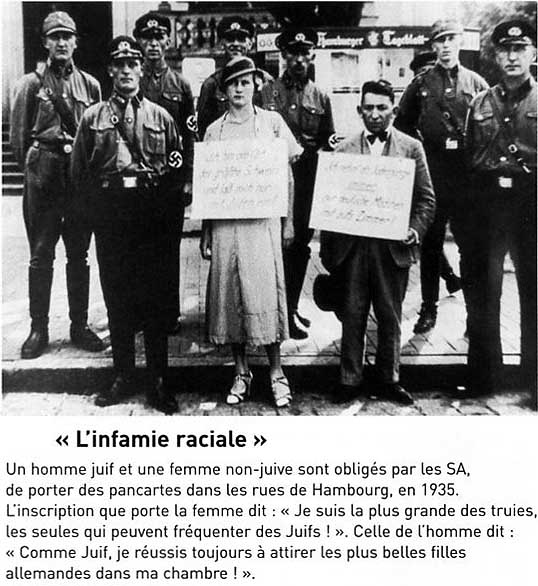 La persécution des Juifs qui s’accentuent en Allemagne de 1933 à 1939
Défilé des militants nazis à Nuremberg
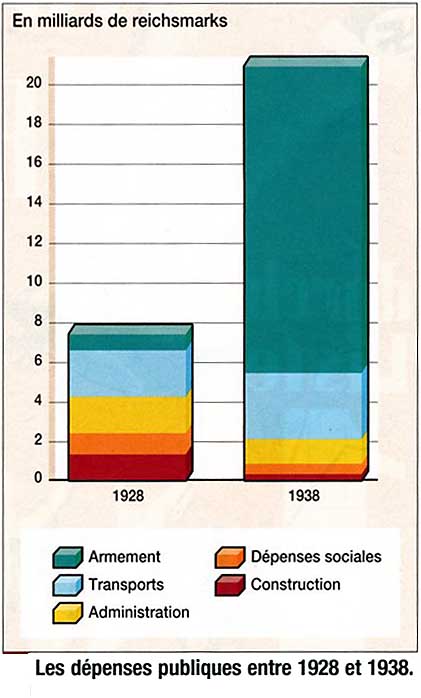 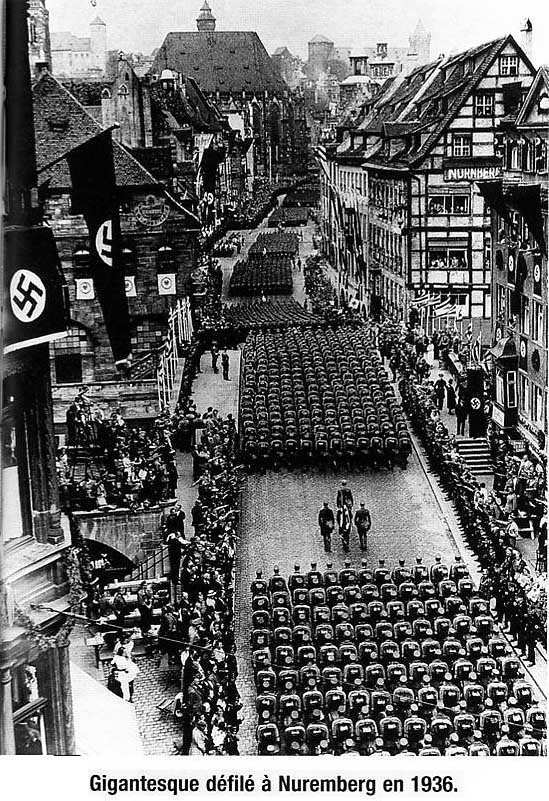 La préparation de la guerre (qui résout le chômage) dans une société militarisée
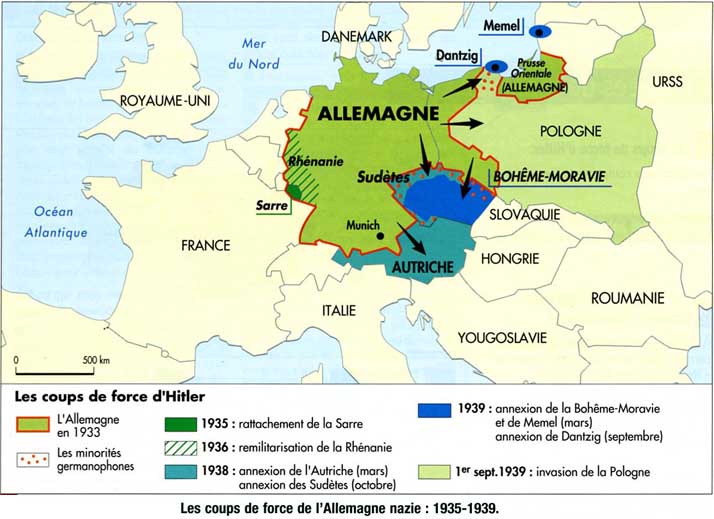 Le 3 septembre 1939, le Royaume Uni et la France entrent en guerre contre l’Allemagne (qui vient d’attaquer la Pologne le 1er).
1.3. L’Europe sous la botte nazie durant la Seconde Guerre mondiale (1940-1944)
Conquête
et occupation
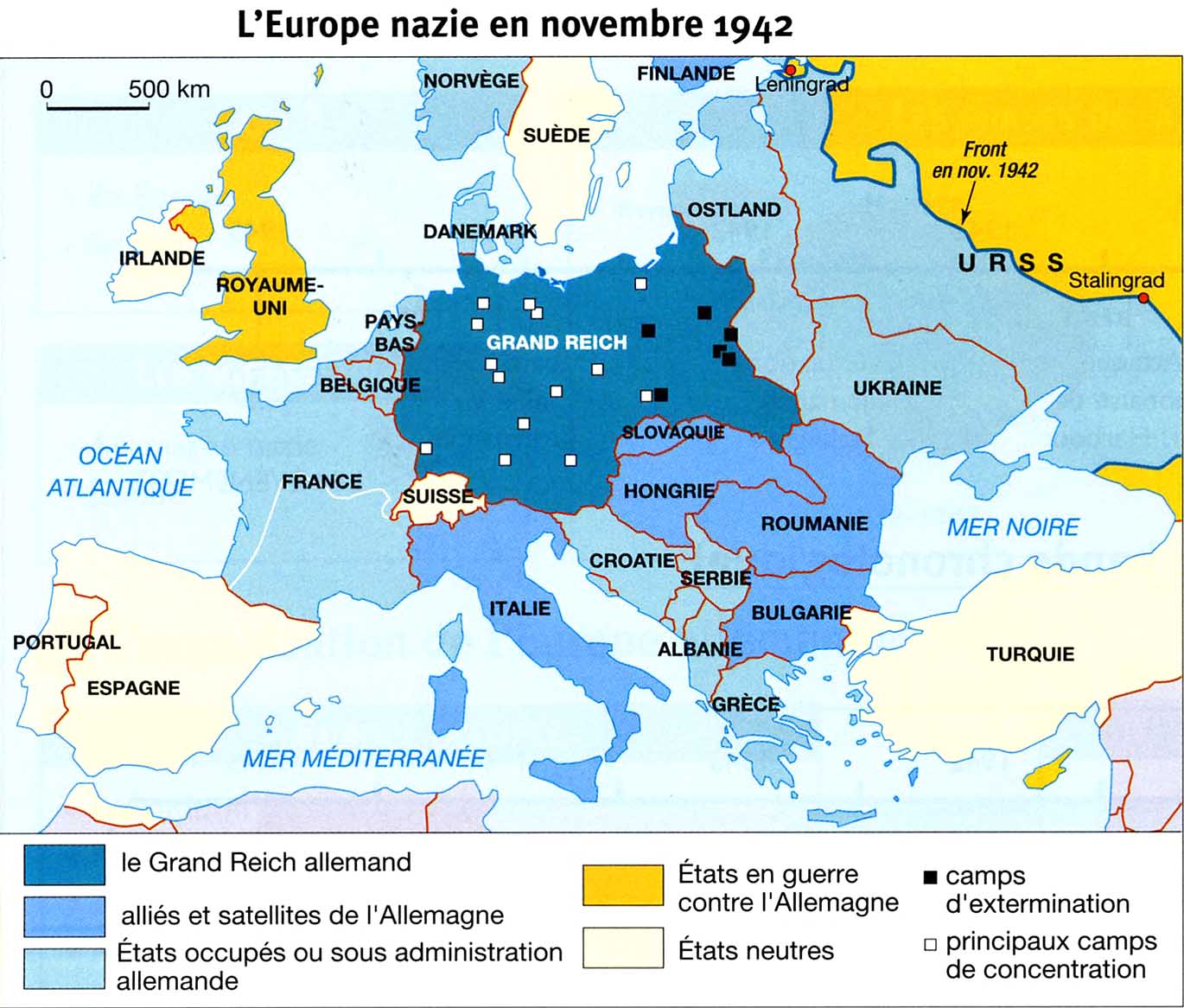 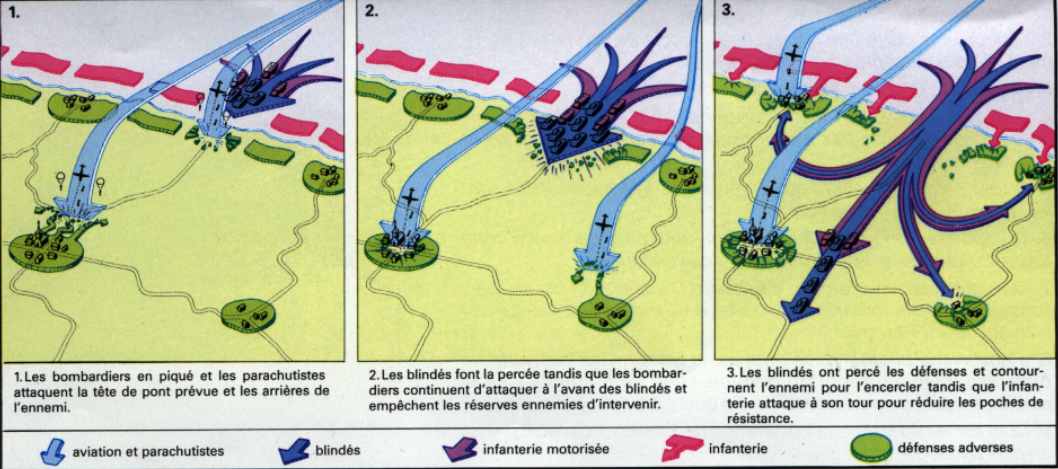 La défaite de l’armée française
en mai—juin 1940 et l’armistice signée par le Maréchal Pétain
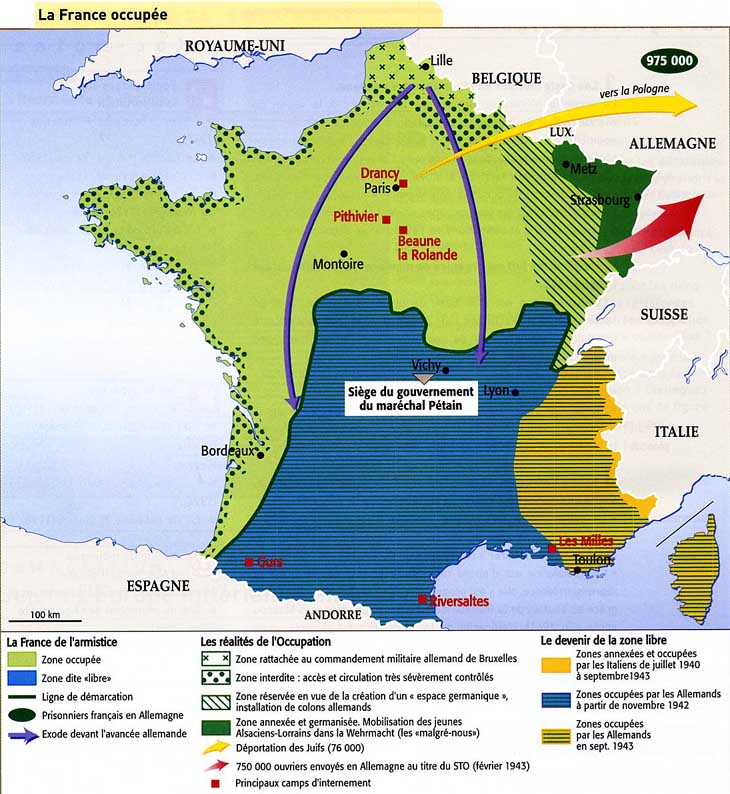 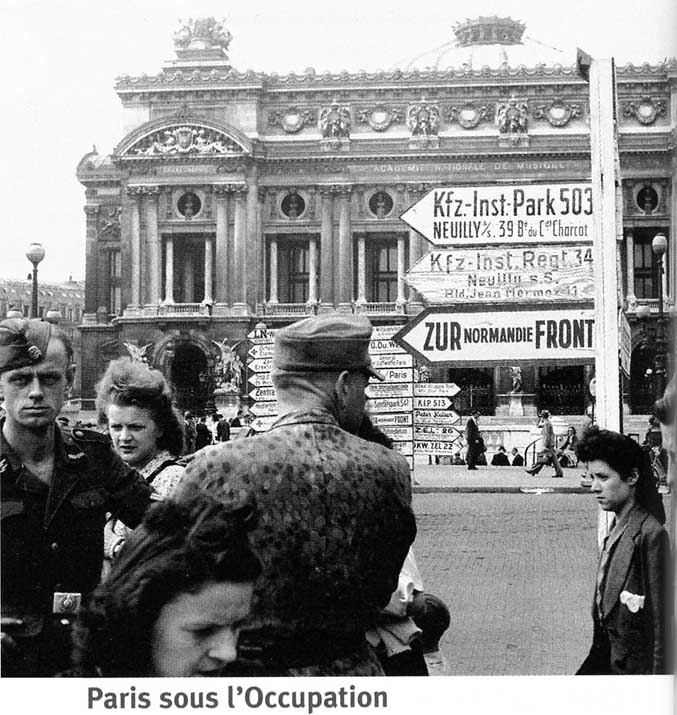 Exploitation
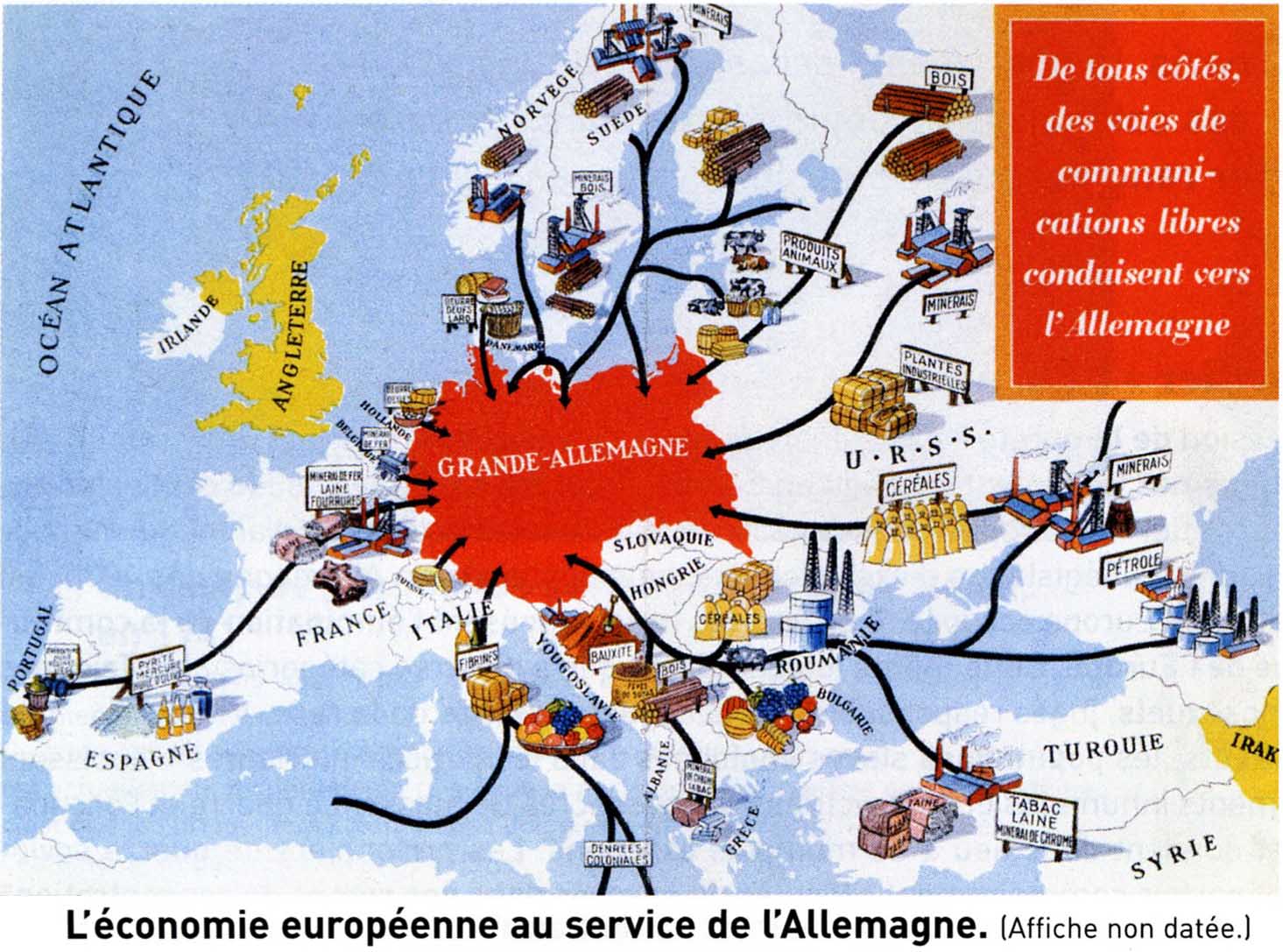 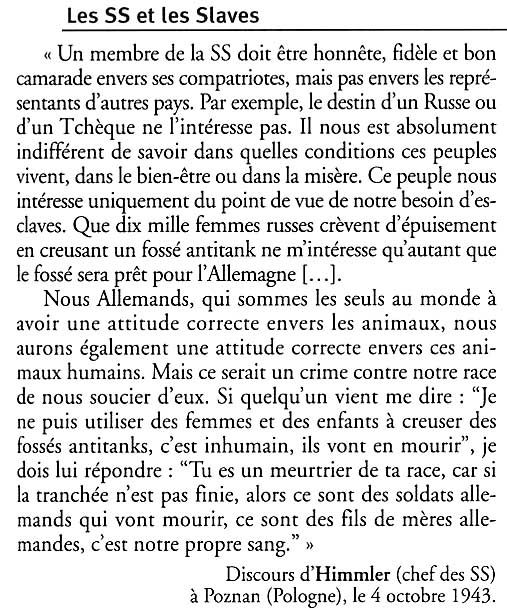 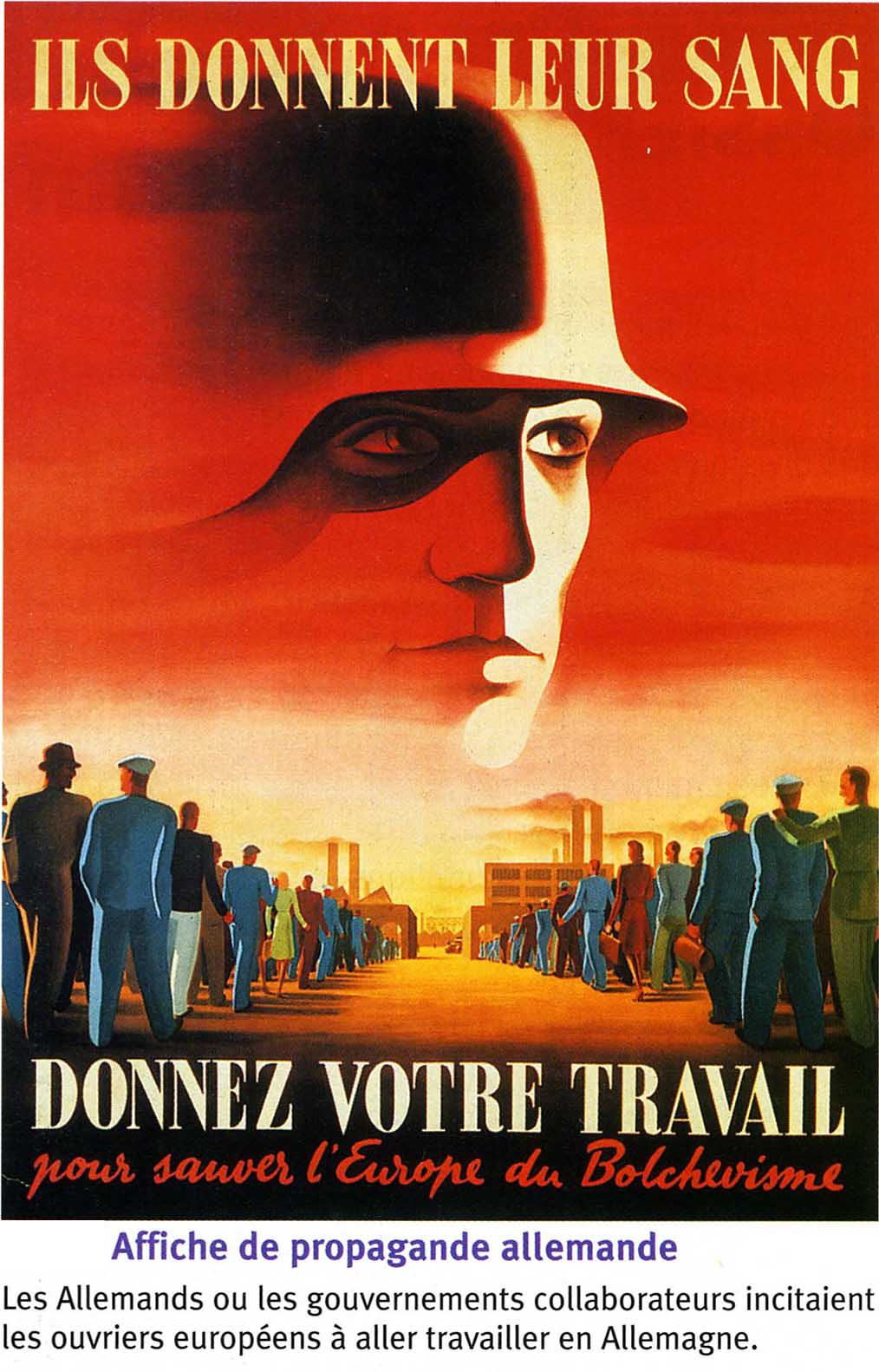 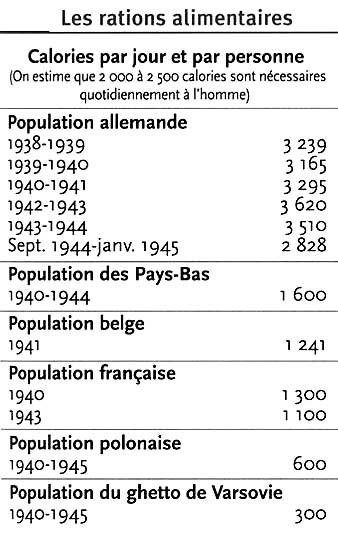 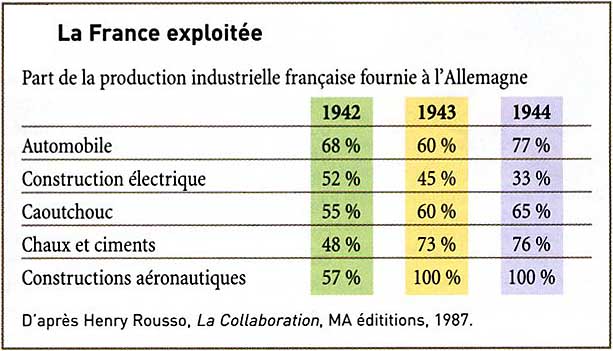 Répression (vis-à-vis des opposants)
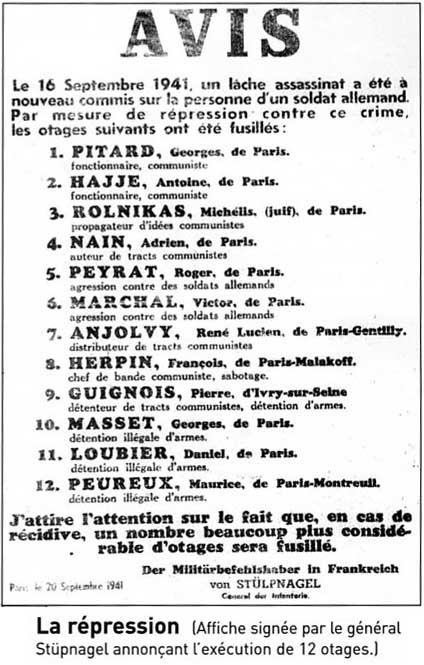 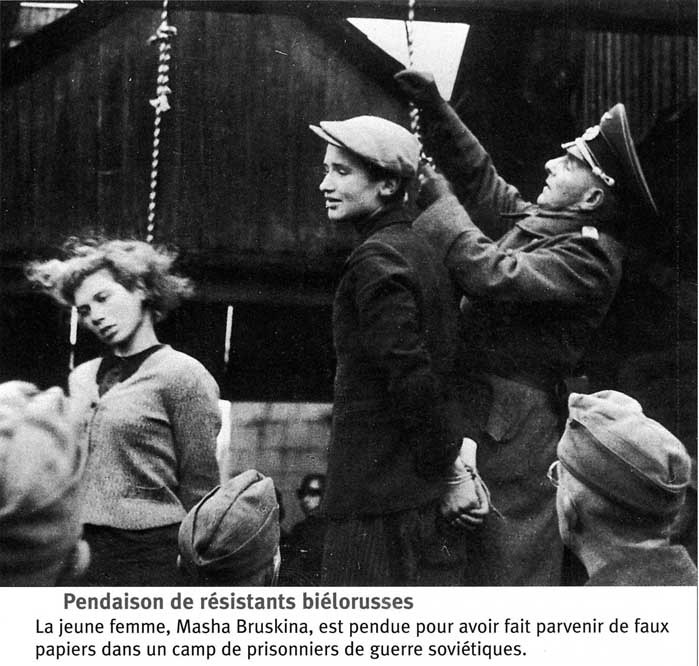 Mais aussi déportation dans les camps de concentration en Allemagne (et au Struthof en Alsace)
persécution :
la persécution est une forme d’oppression consistant à exercer à l’encontre d’une personne (ou d’un groupe de personnes) des mauvais traitements systématiques, pour des raisons d'ordre idéologique, politique, religieux ou encore racial (en l’absence d’une action quelconque de la part des personnes concernées, sinon, cela serait une répression).
II) L’antisémitisme en Europe
2.1. L’antijudaïsme depuis l’Antiquité
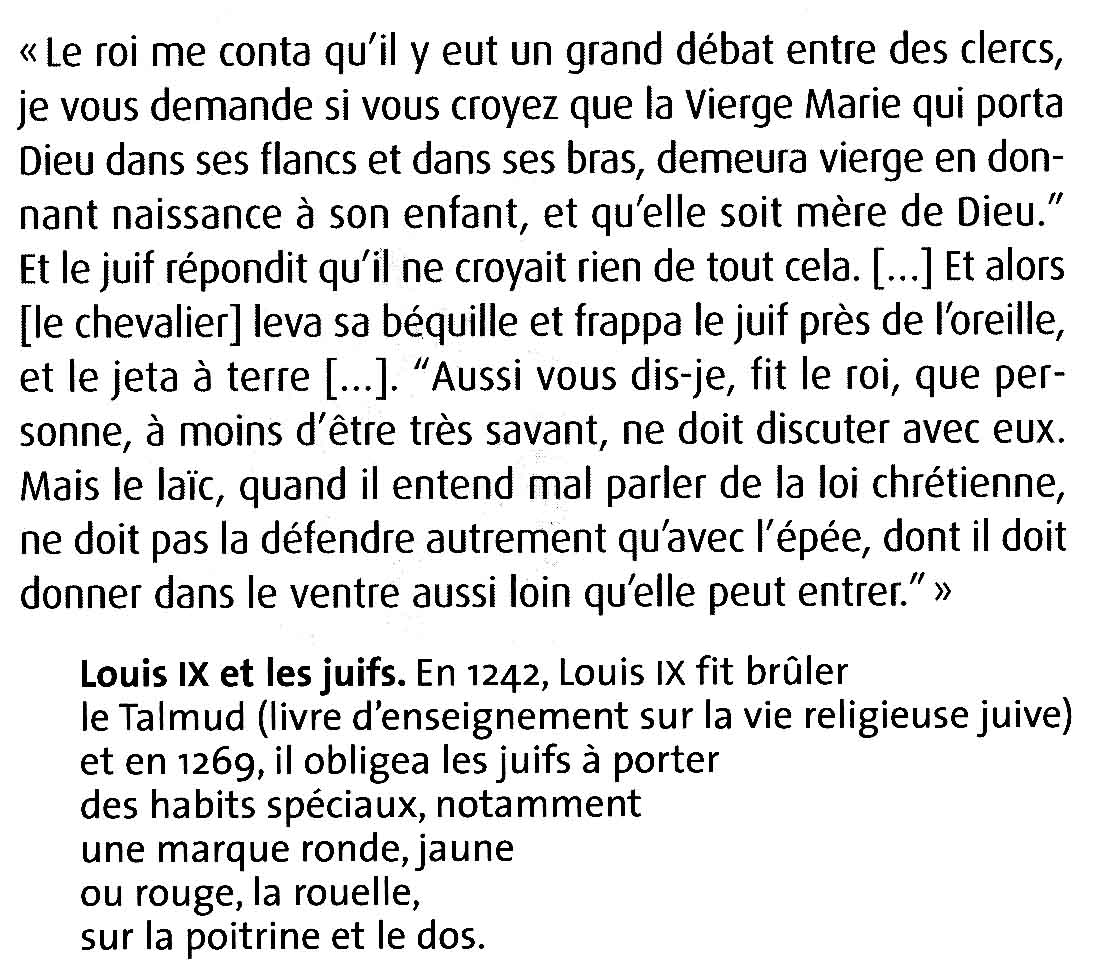 L’antijudaïsme désigne l’hostilité à la religion (et à la culture) juive. I
Louis IX et le peuple « déicide »
2.2. L’antisémitisme en Europe de la fin du XIXe siècle à 1940
le moment antisémite en France (années 1890)
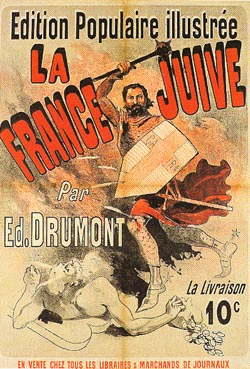 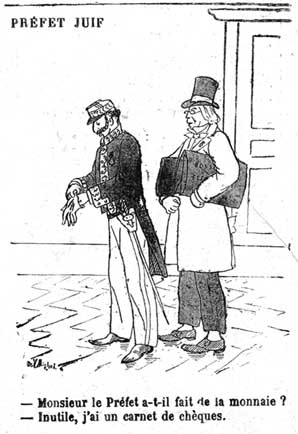 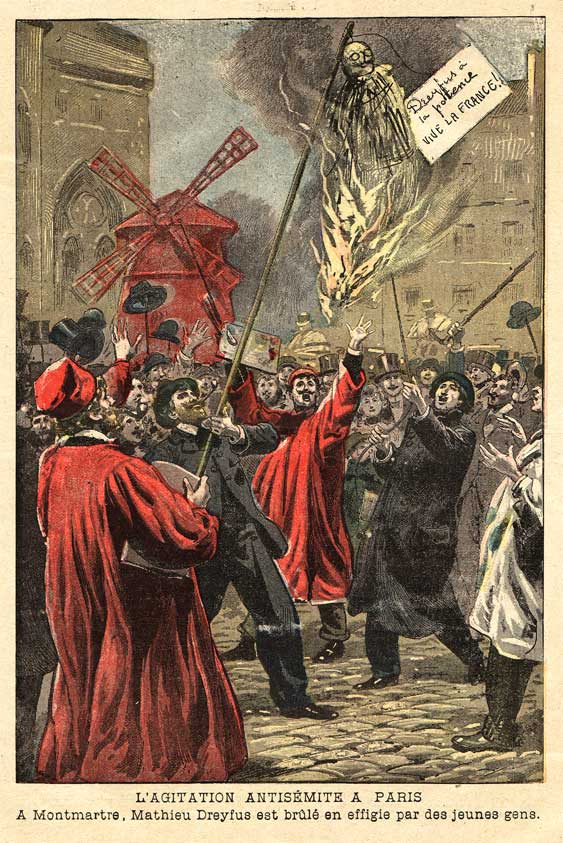 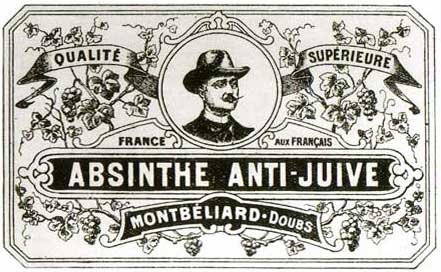 notamment au moment de l’affaire Dreyfus (1894-1899)
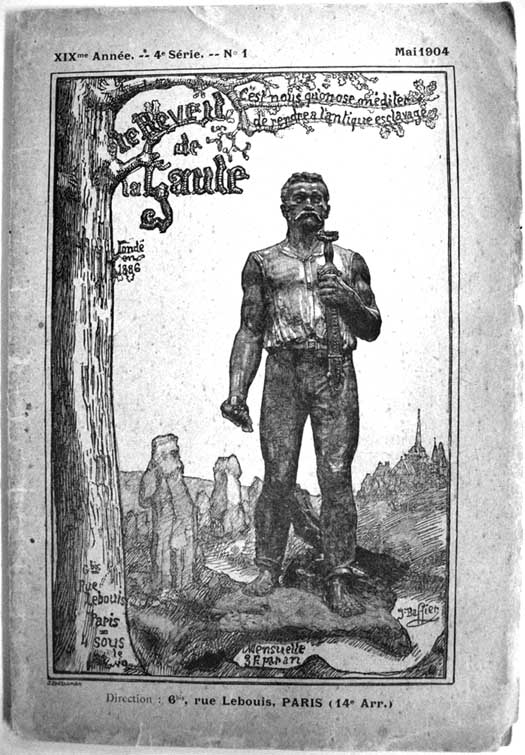 Une publication berrichonne antisémite et antimaçonnique assurée par l’artiste-sculpteur Jean Baffier en 1904.
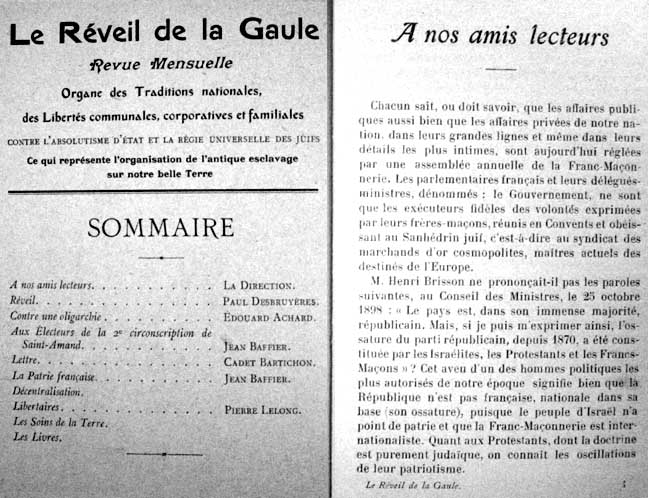 Une école élémentaire du Cher porte le nom de Jean Baffier…
l’antisémitisme en Europe de l’Est
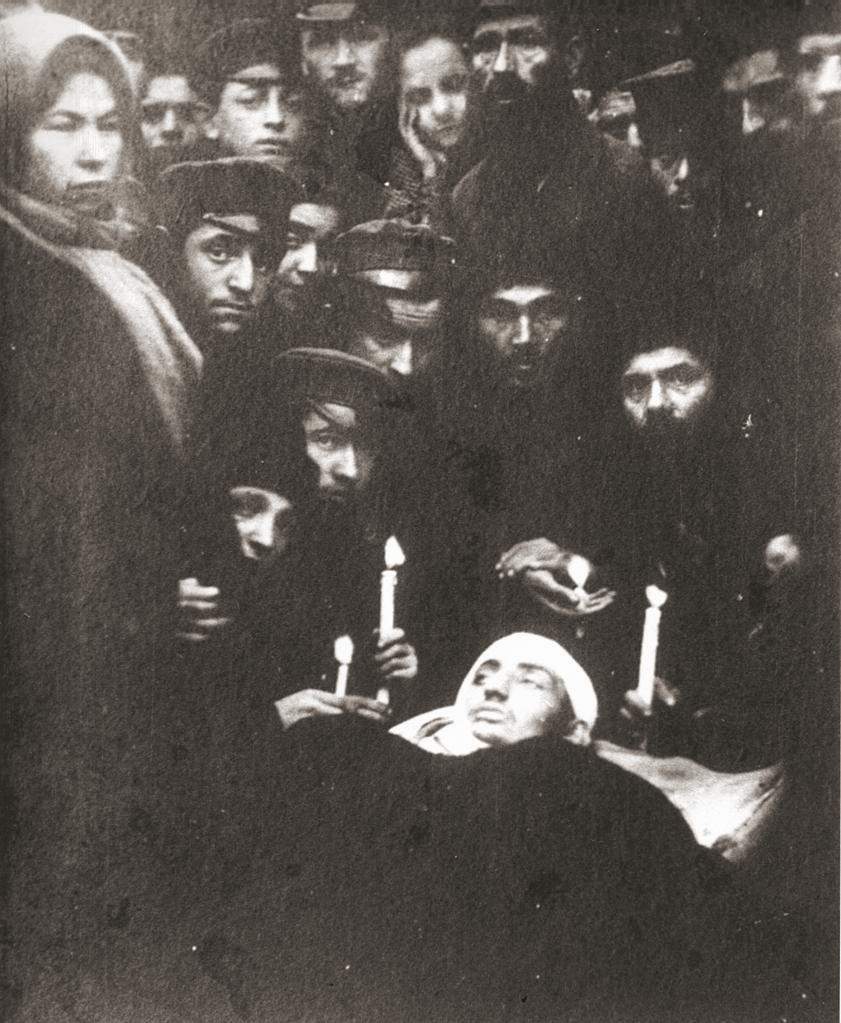 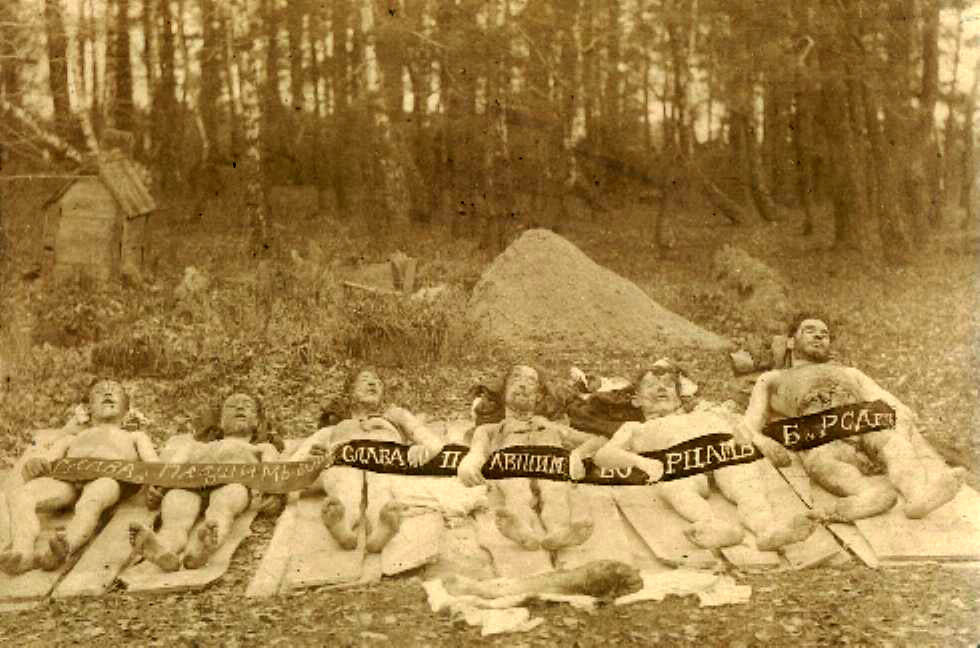 Les pogroms
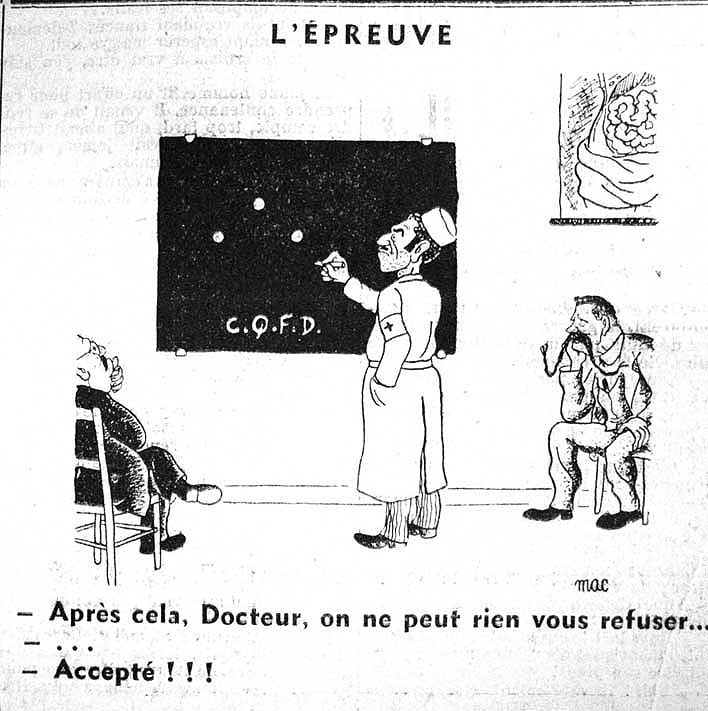 l’antisémitisme et la xénophobie 
en France dans les années trente
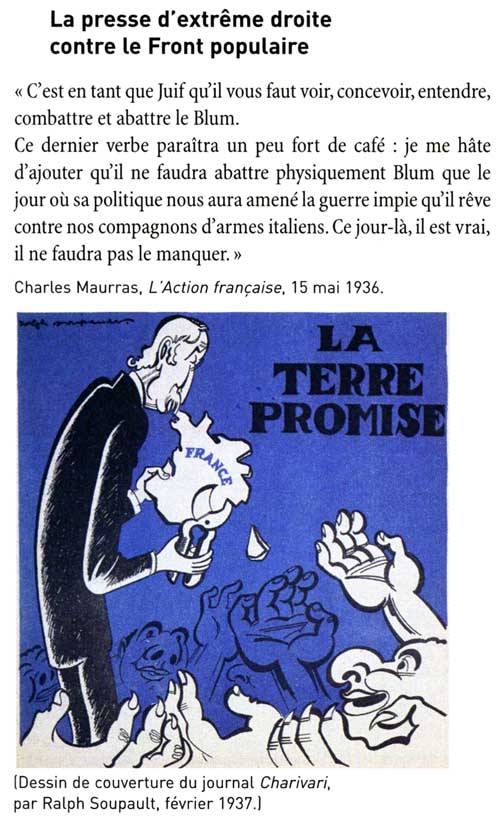 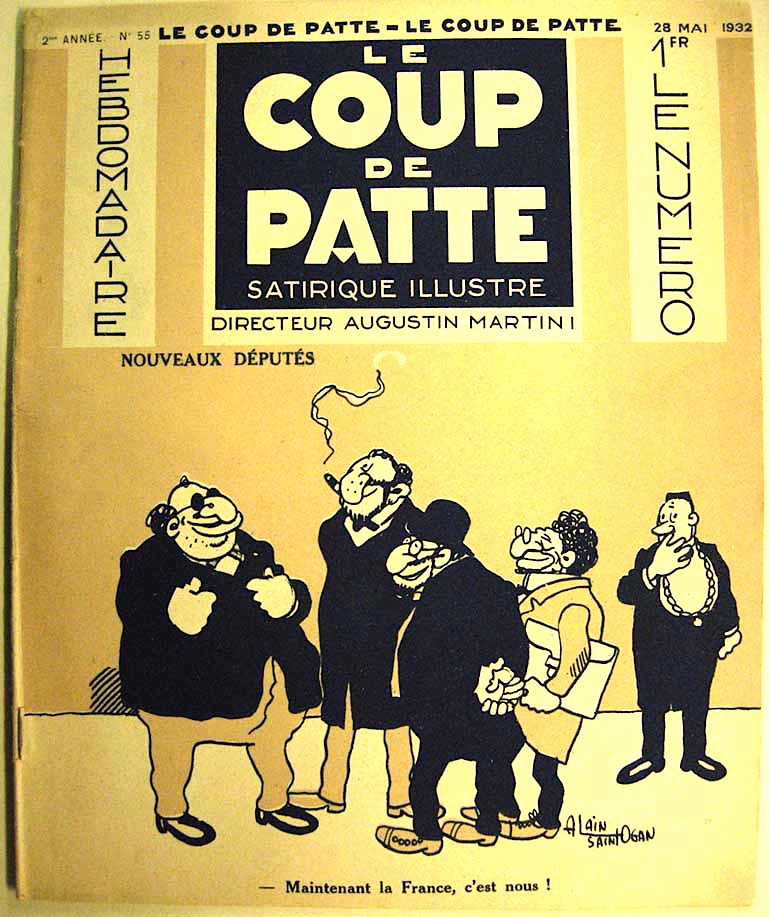 2.3. L’antisémitisme du Gouvernement de Vichy
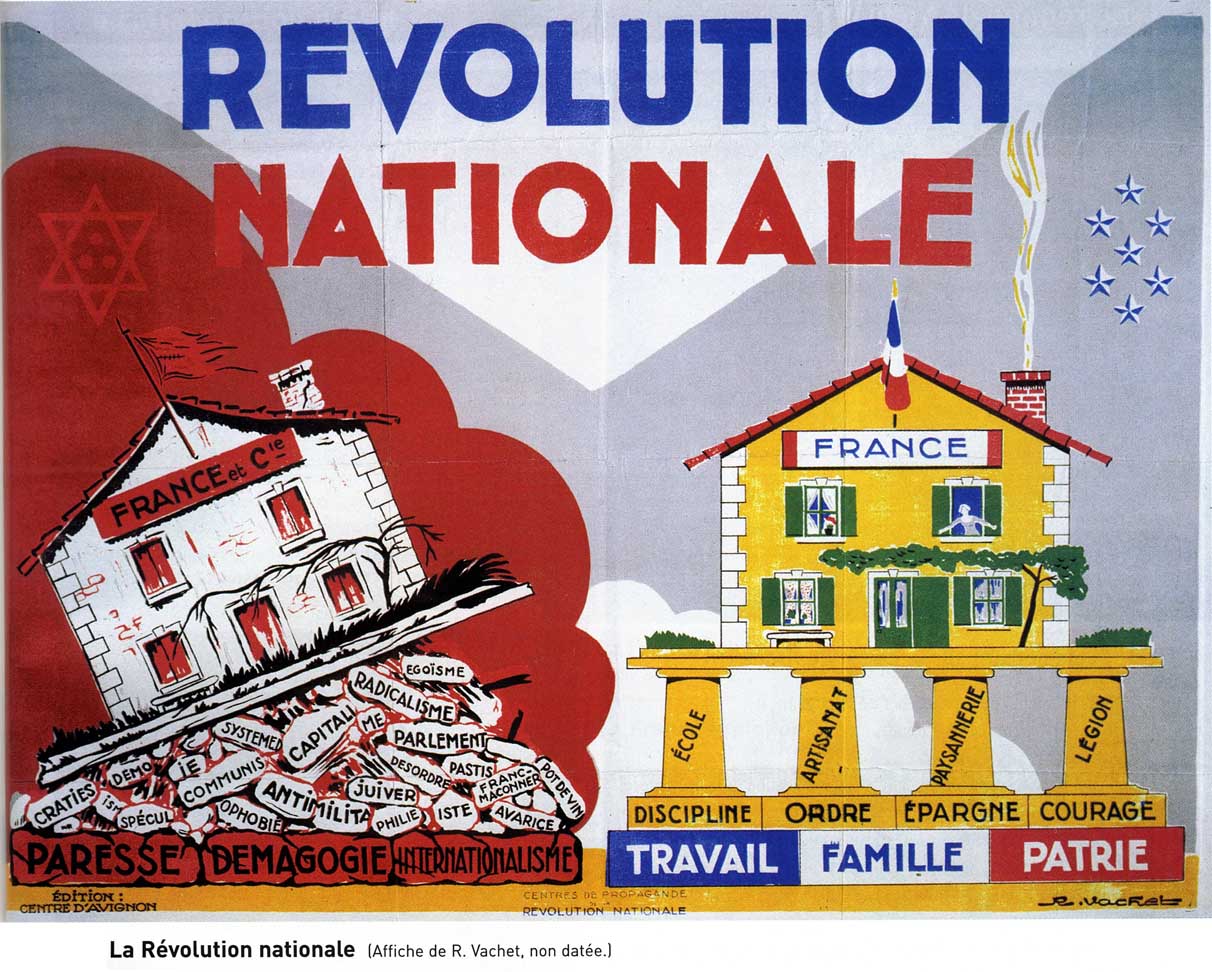 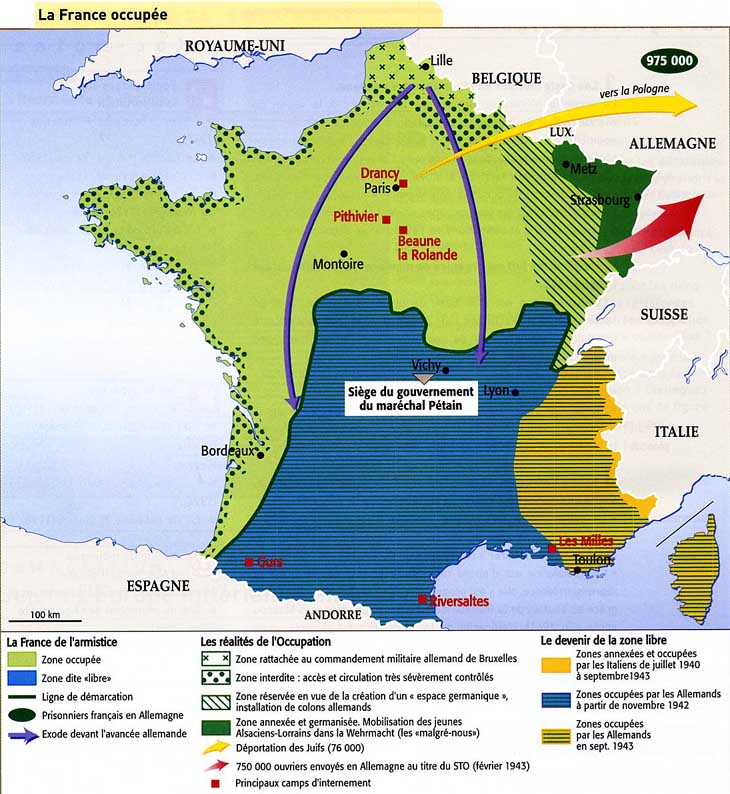 Vichy publie deux Statuts des Juifs (octobre 1940, juin 1941) à l’égard des Français définis comme juifs
- Vichy exerce une répression administrative à l’égard des étrangers « israélites » (internement)
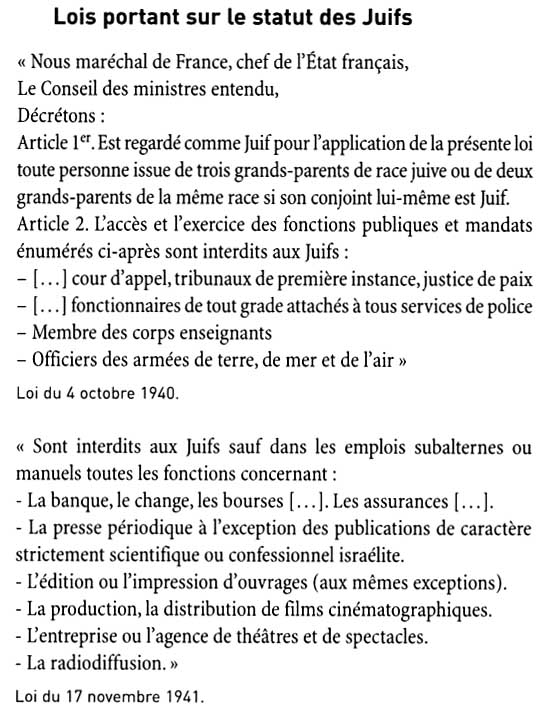 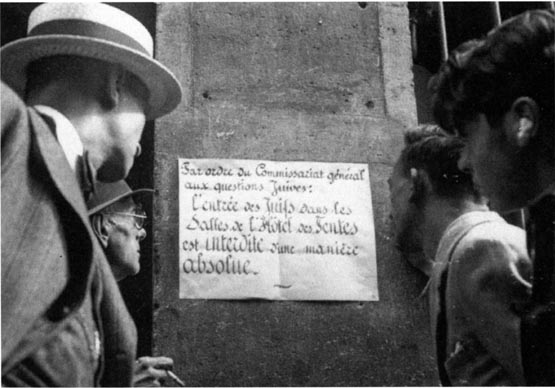 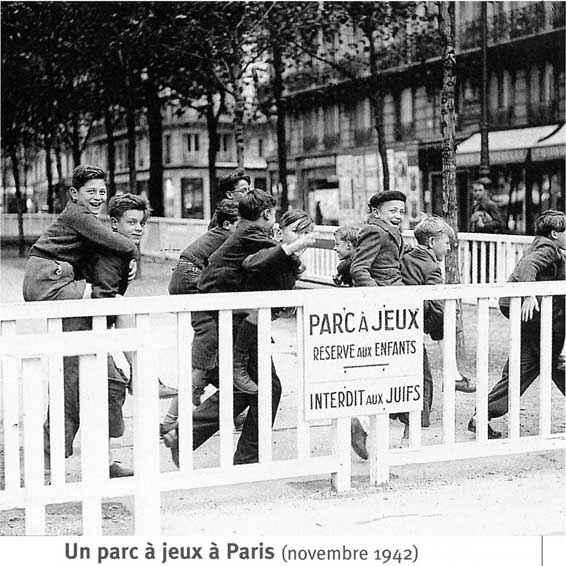 En 1940, Pétain fait le choix d’une politique antisémite sans pression nazie.
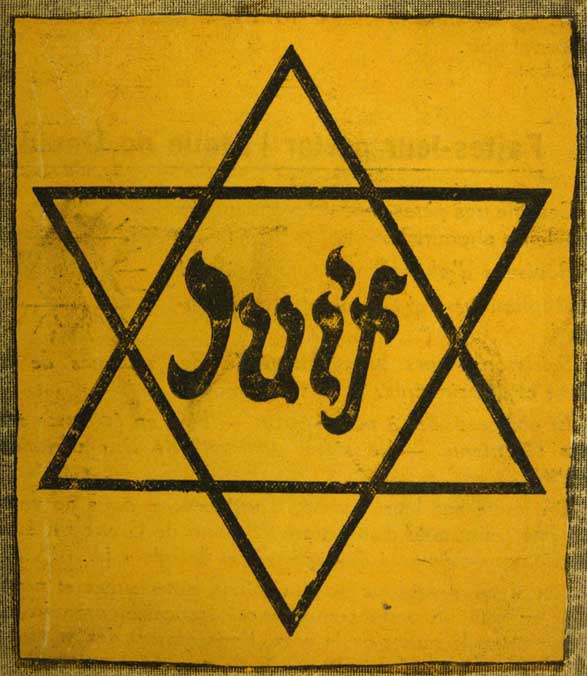 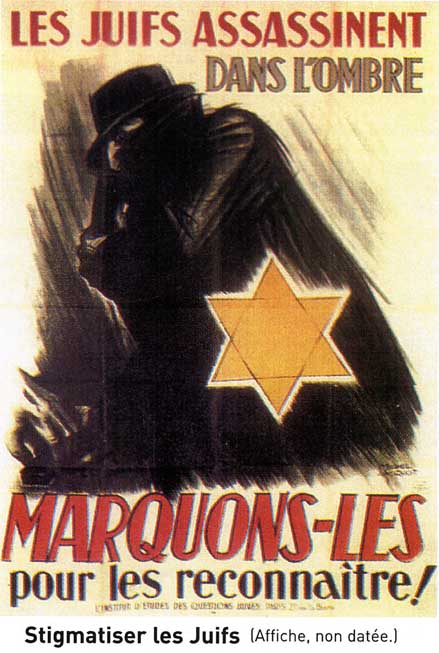 Le port de l’étoile jaune en zone nord (printemps 1942)
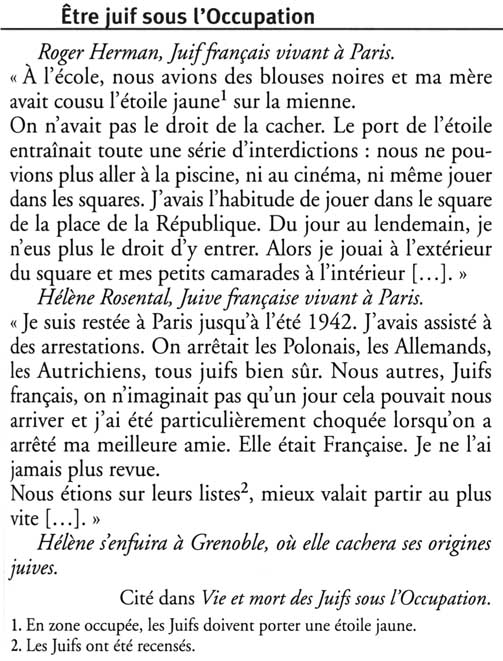 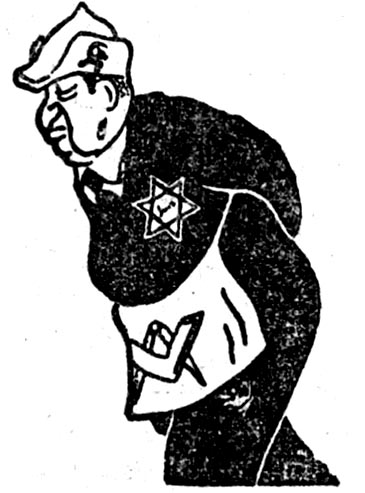 Les juifs sont associés aux autres éléments de l’anti-France, franc-maçons, communistes et gaullistes.
Dans le cadre de la politique de collaboration qu’il a souhaité en octobre 1940 (rencontre Pétain-Hitler à Montoire), le Gouvernement de Vichy accepte en 1942 et 1943 d’arrêter et de livrer aux forces d’occupation nazies des milliers de juifs étrangers ou dénaturalisés.

 Deux rafles ont lieu dans l’Indre et le Cher-Sud en août 1942 et en février 1943.
III) L’extermination des Juifs d’Europe (1940-1945)
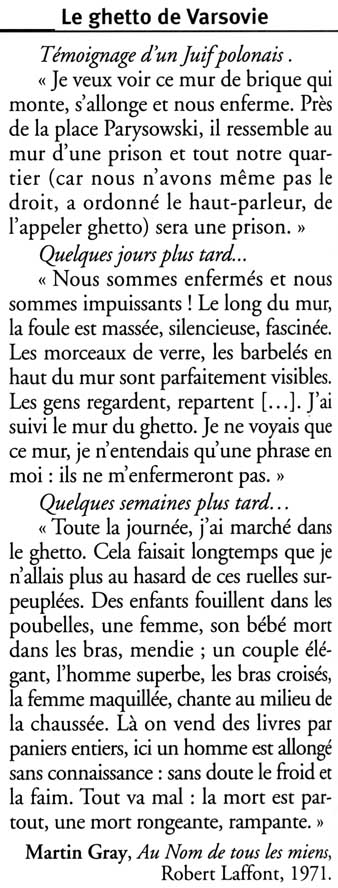 3.1. De l’exclusion à la « solution finale » (1939-1942)
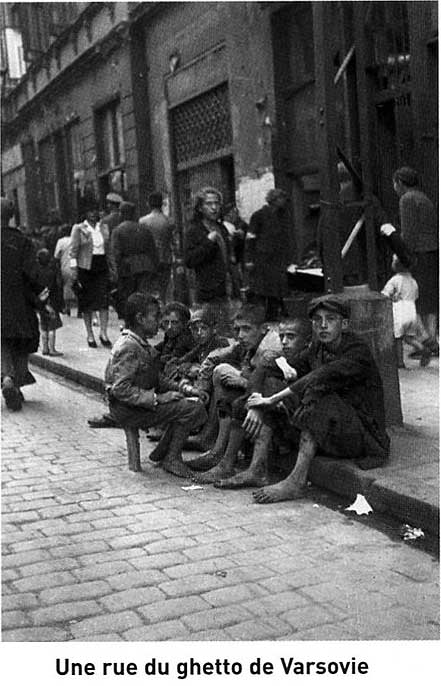 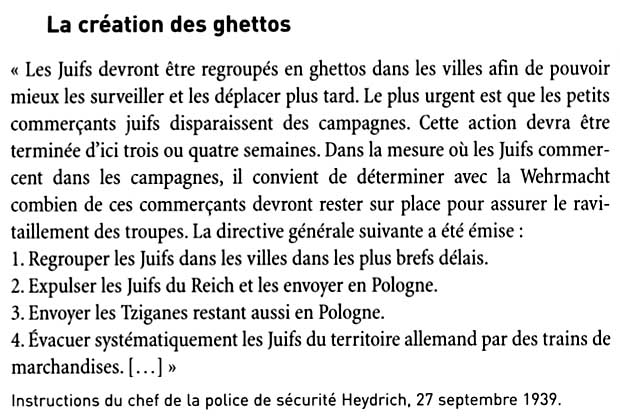 Les ghettos polonais puis soviétiques où la population juive est affamée (1939-1943)
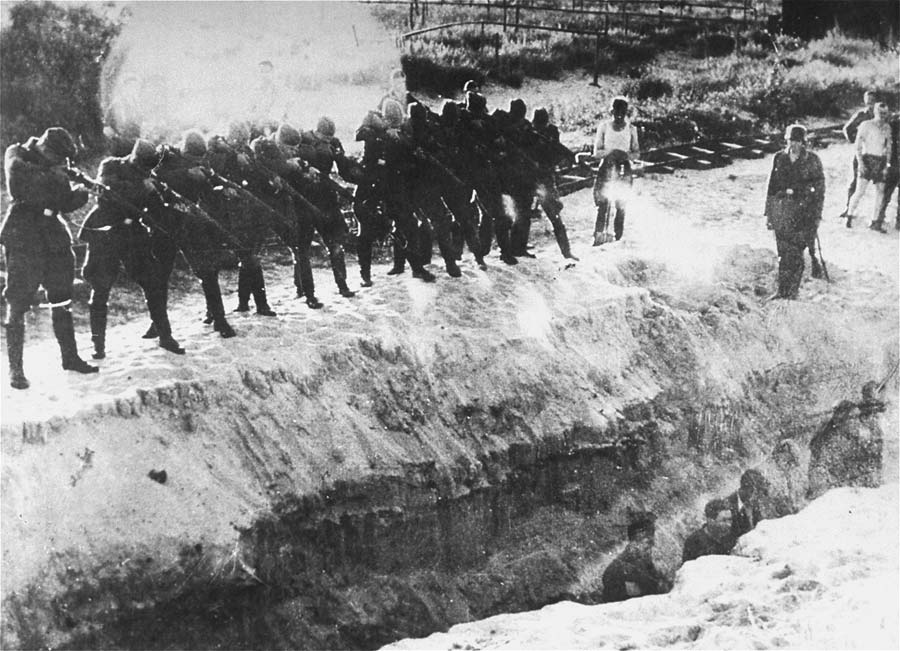 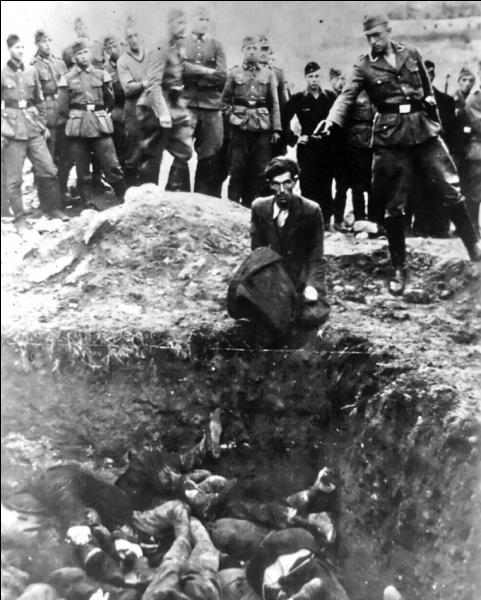 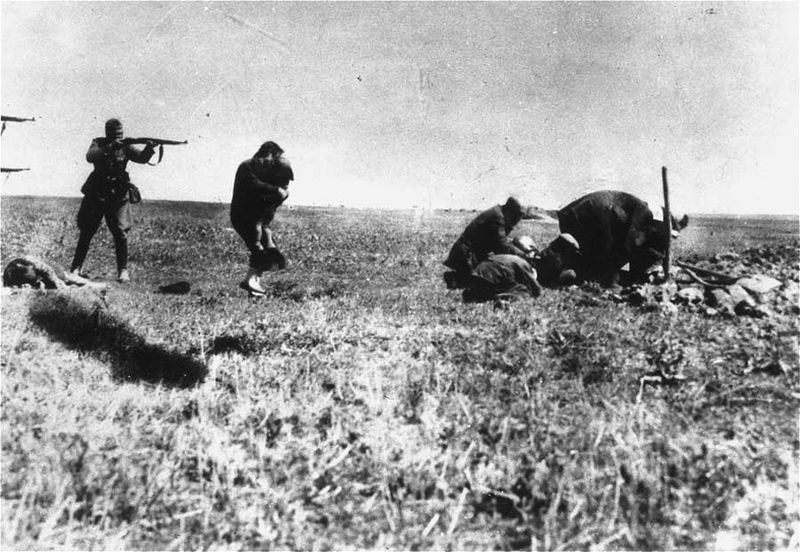 Photos prises par des soldats allemands participant à la « shoah par balles »
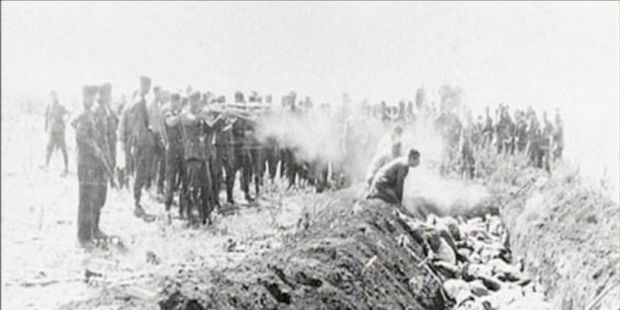 URSS (1941-1944)
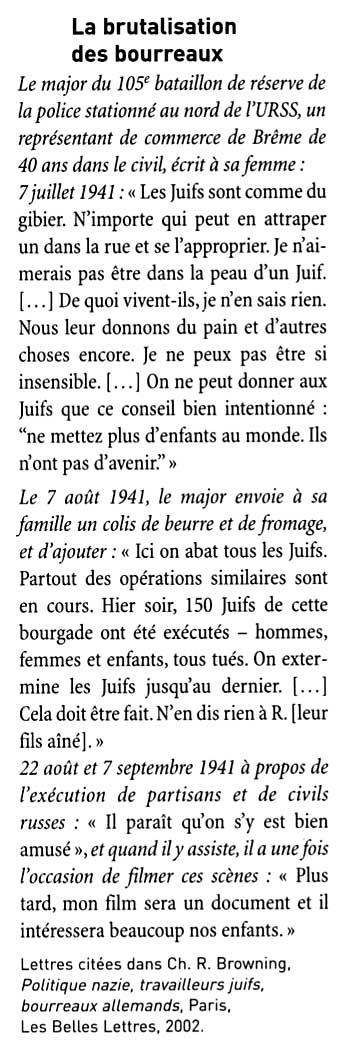 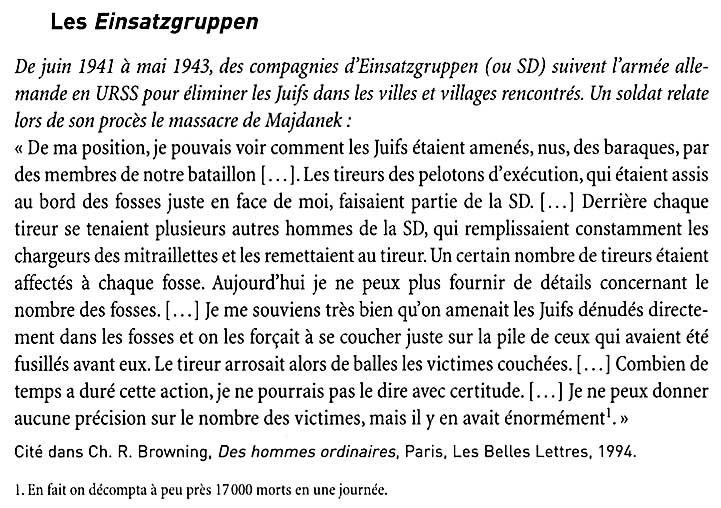 Au cours de l’invasion allemande de l’Union Soviétique à partir de 1941, des commandos appelés « Einsatzgruppen » fusillent en masse les populations juives rencontrées : c’est la « Shoah par balles »
La « solution finale » 
décidée en janvier 1942 :
une déportation systématique dans des centres de mise à mort
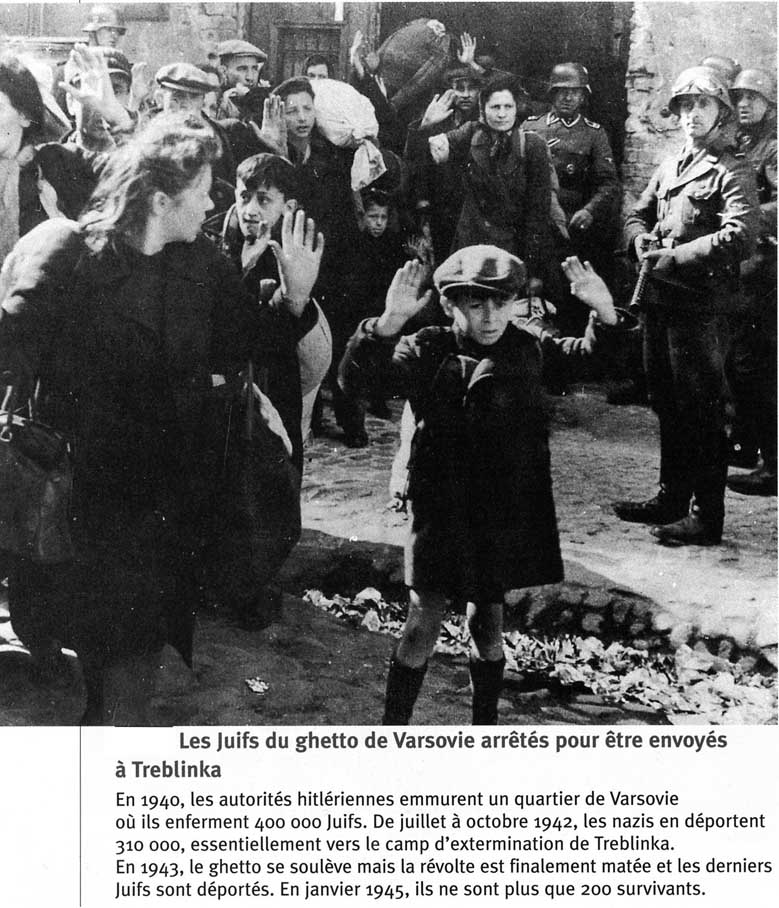 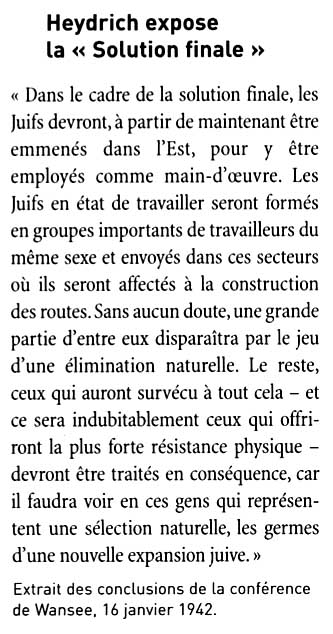 3.2. Le mécanisme « européen » de la déportation (1942-1944) et la participation de l’Etat Français
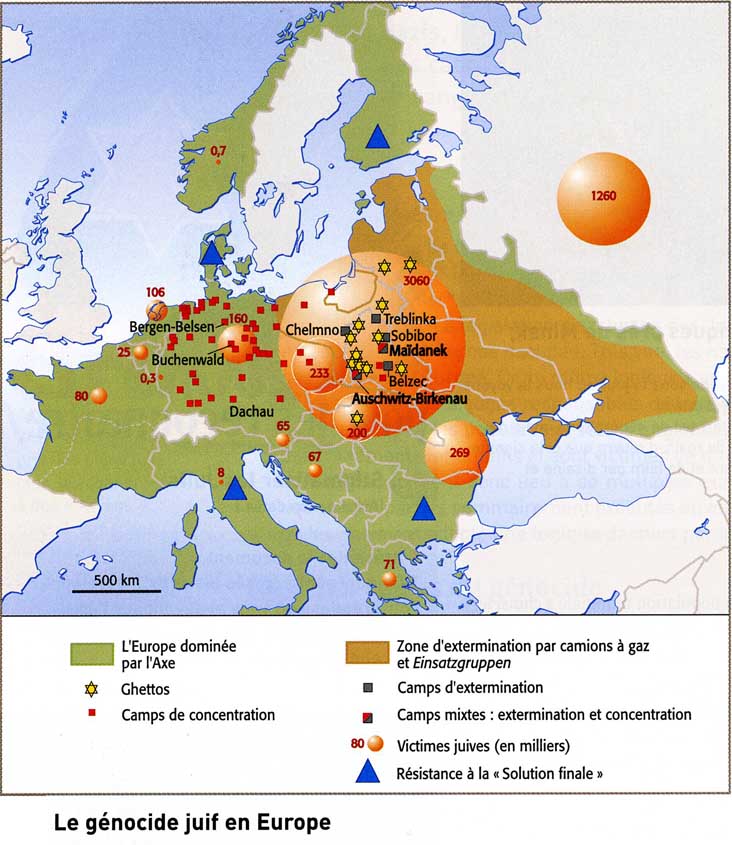 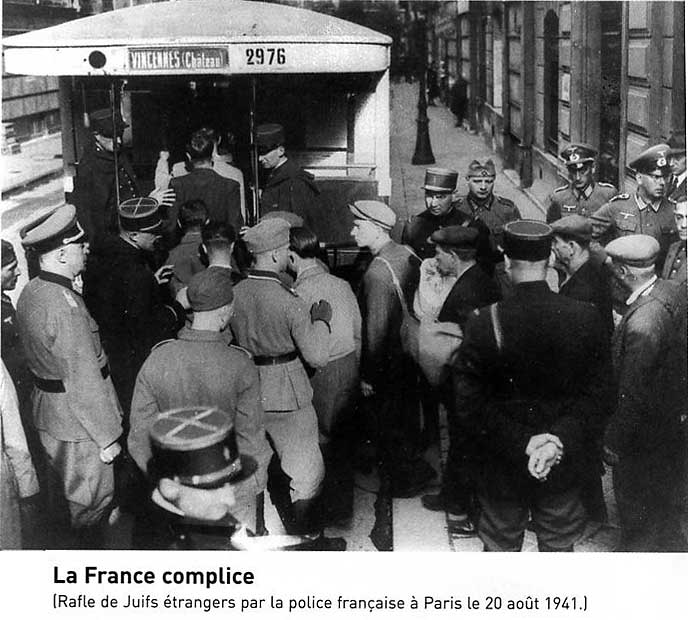 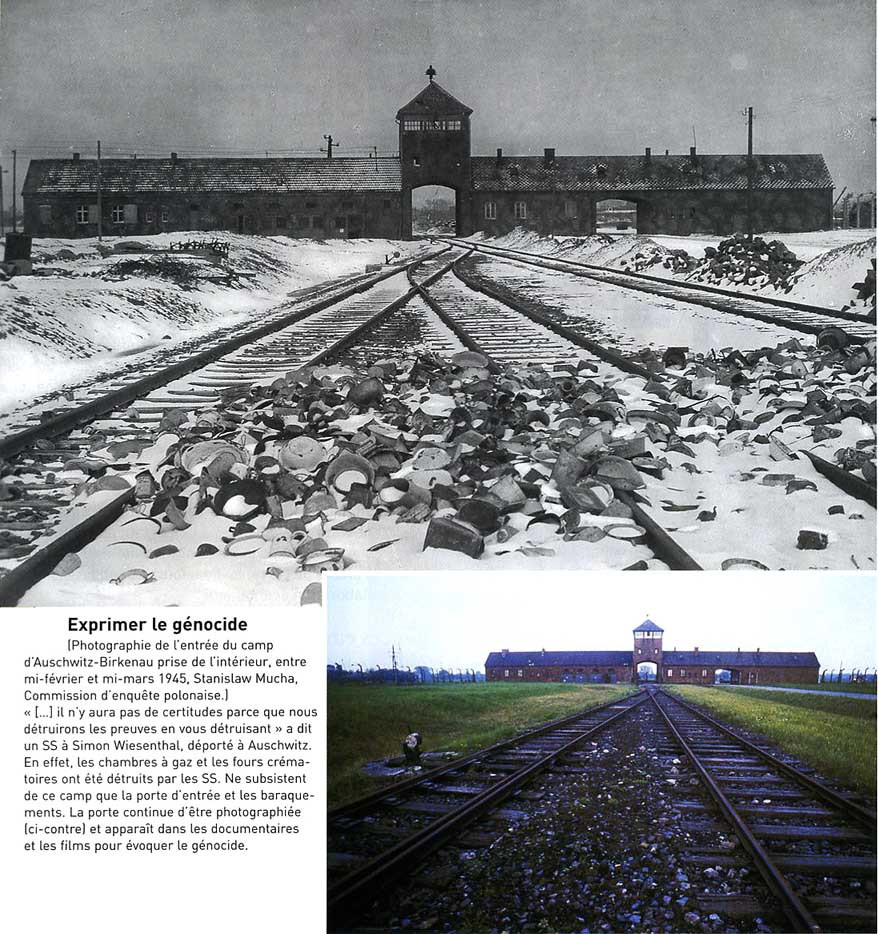 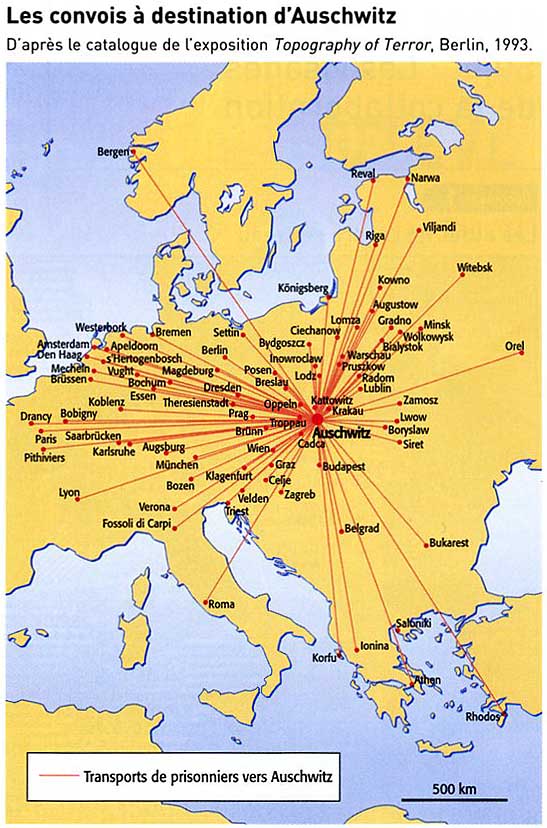 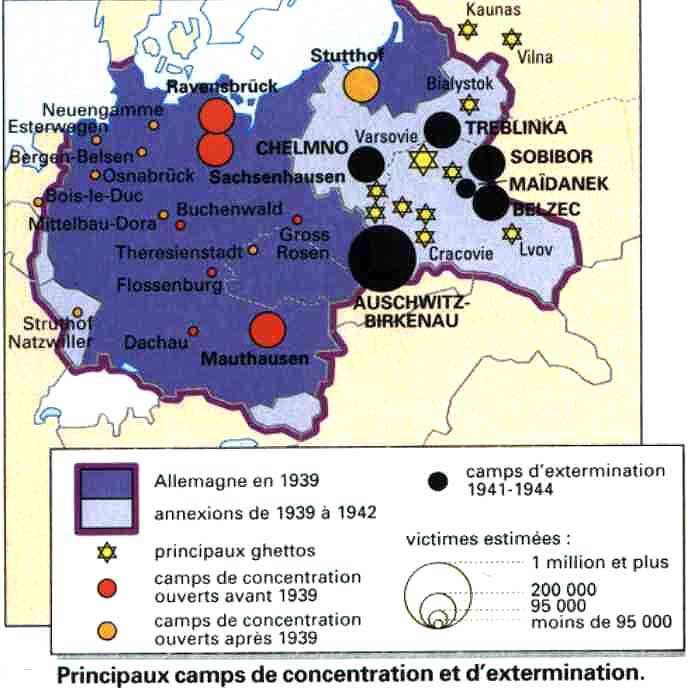 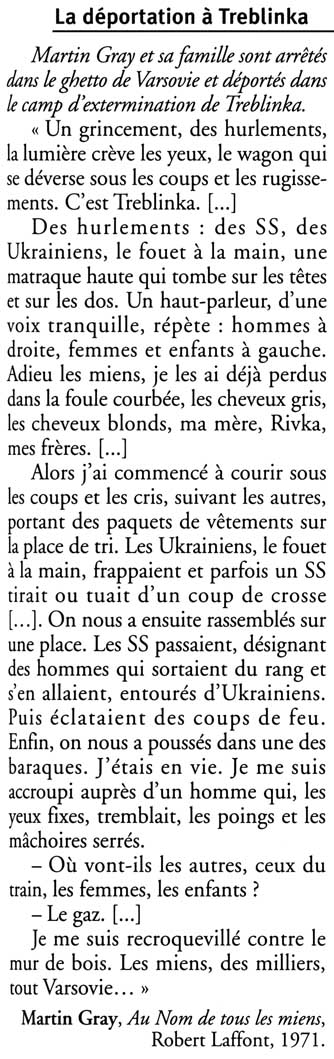 3.3. Les centres d’extermination (ou l’organisation administrative de la violence extrême)
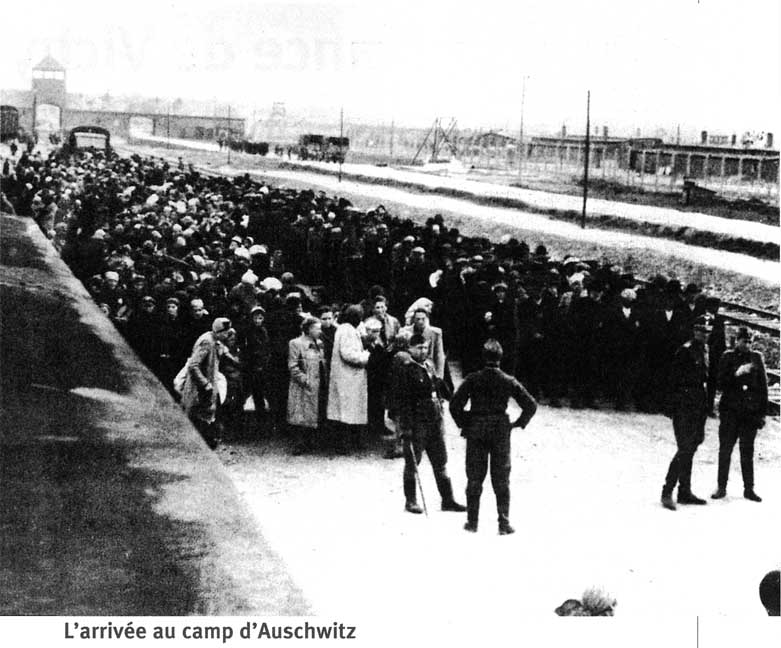 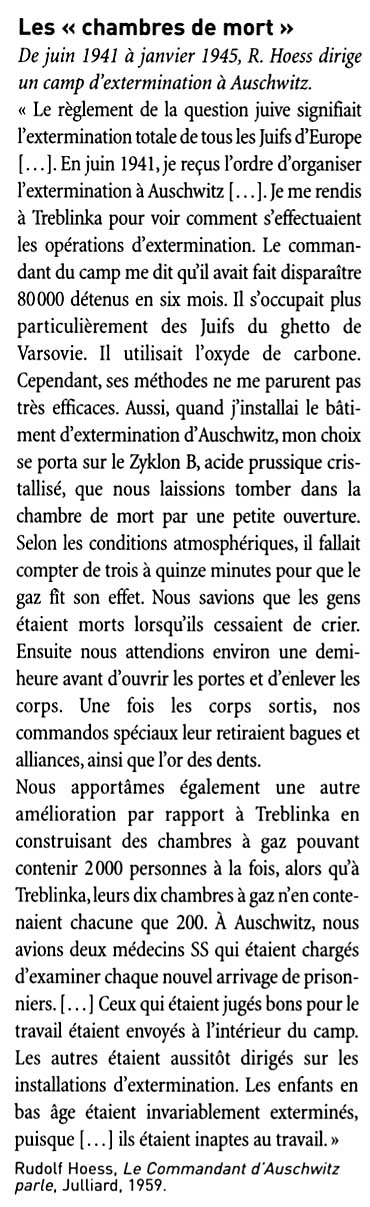 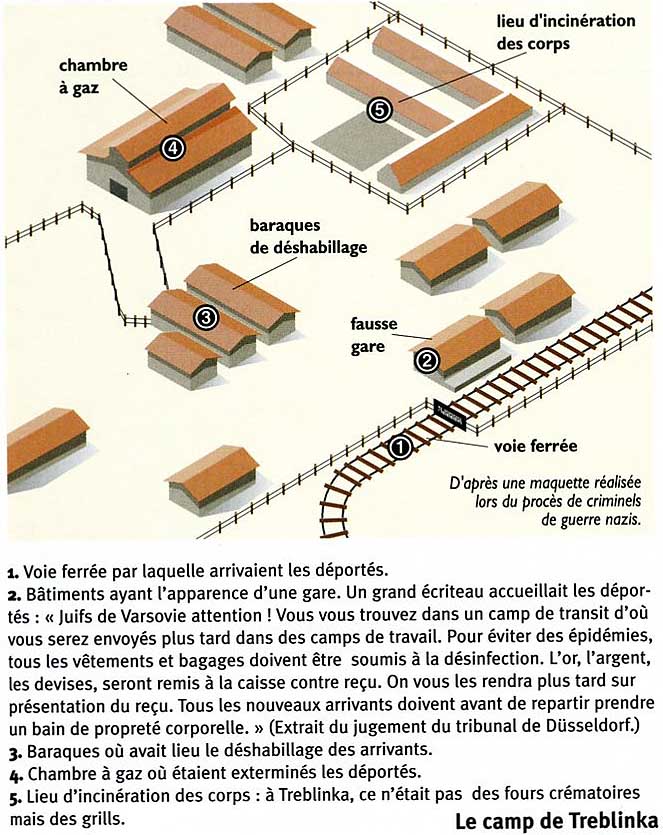 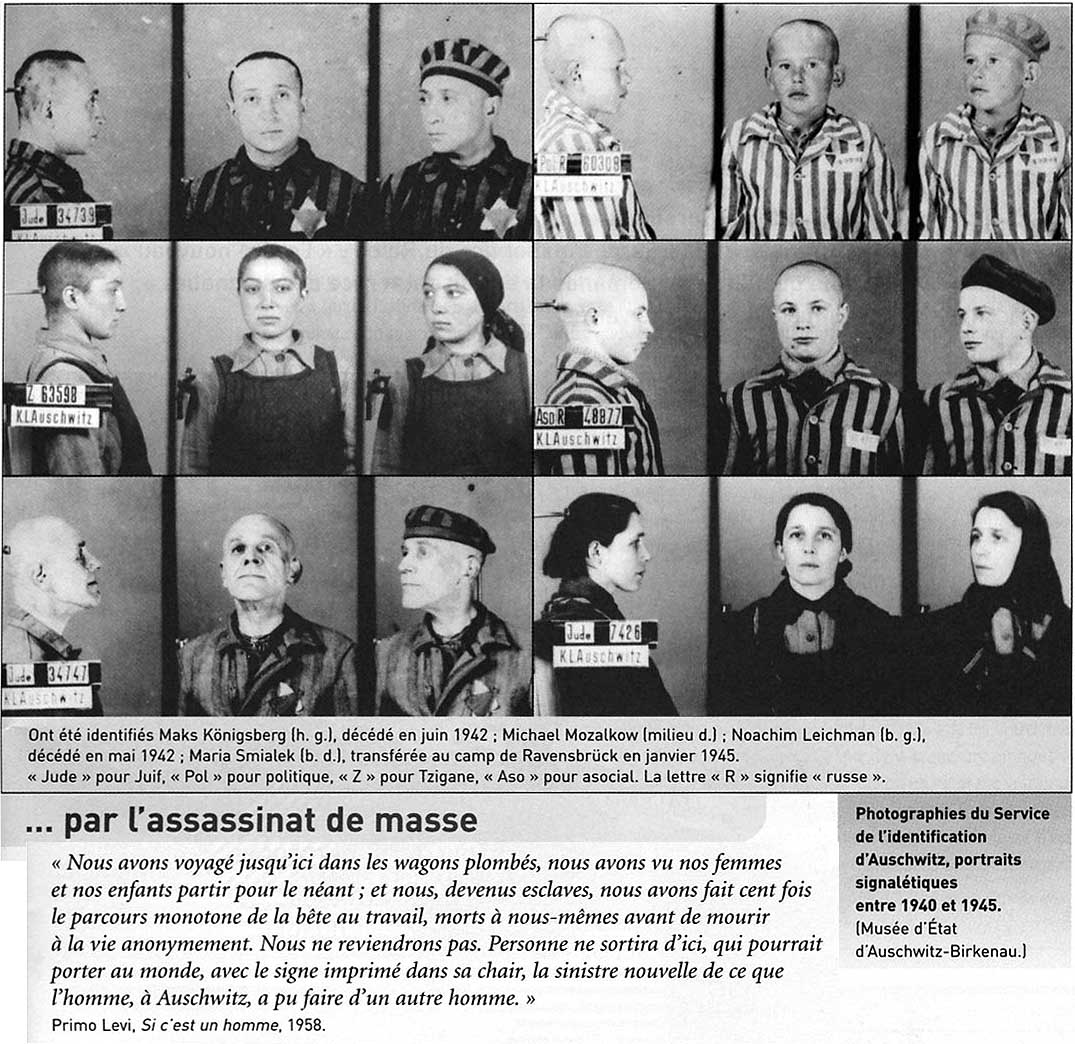 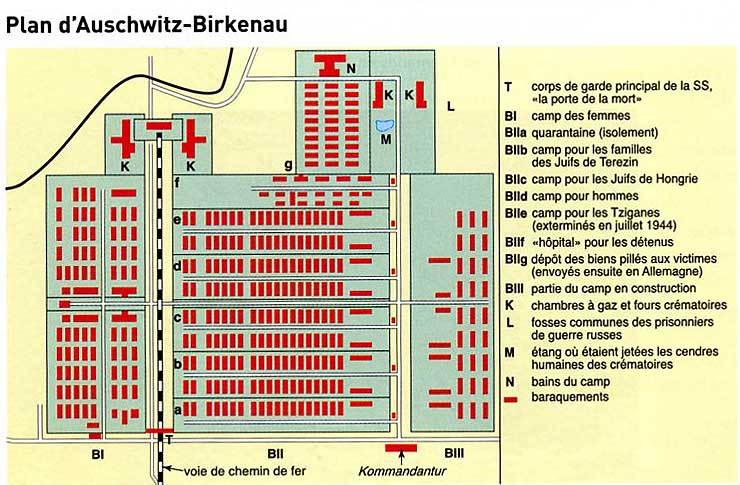 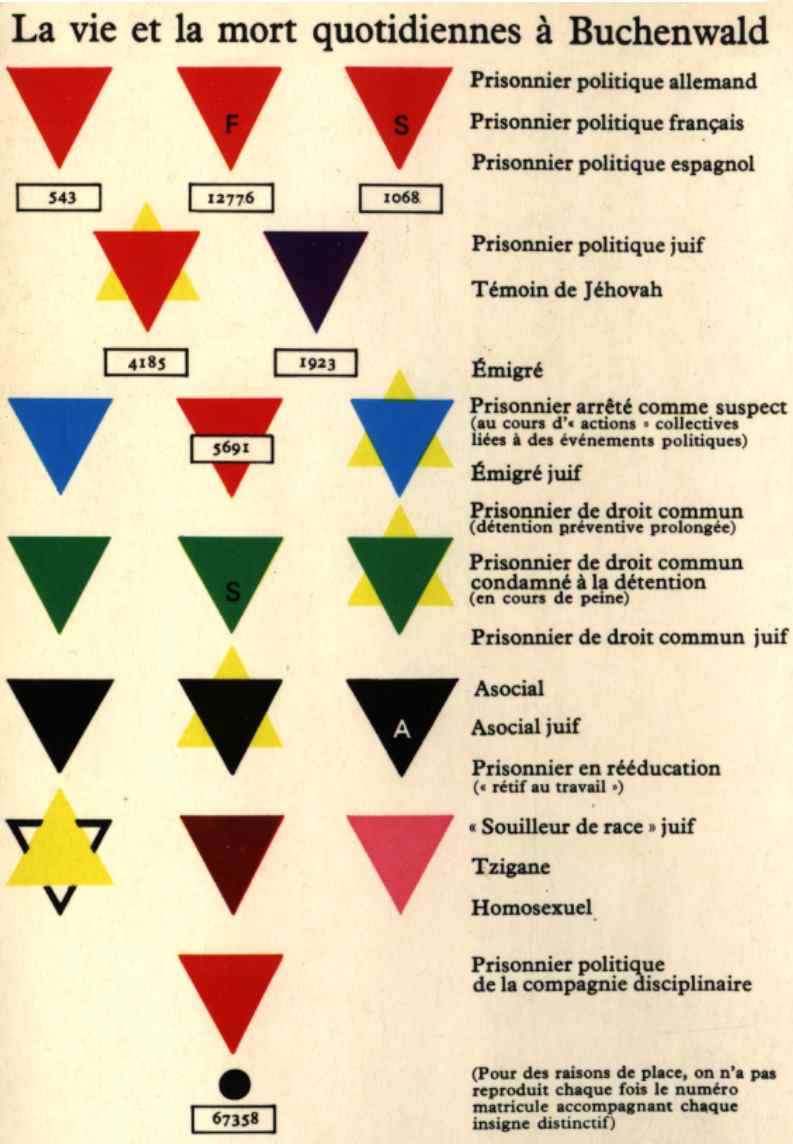 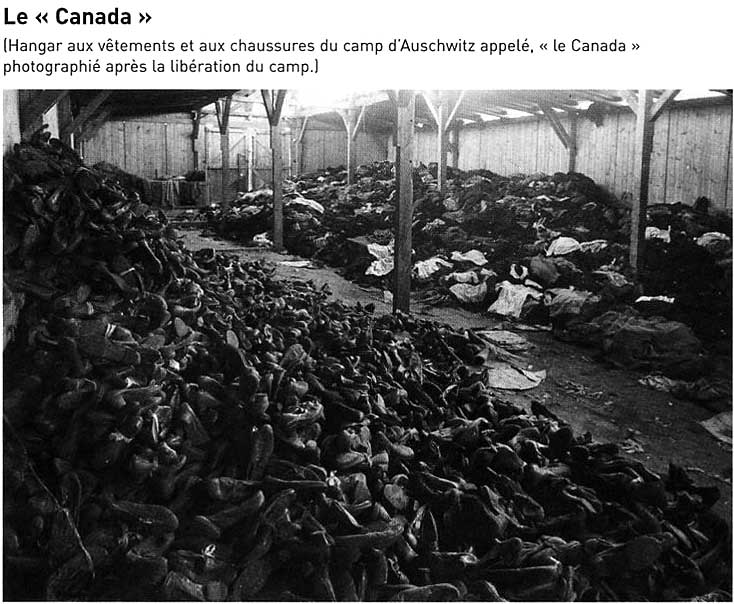 Les triangles des déportés dans les camps de concentration et dans les centres d’alimentation
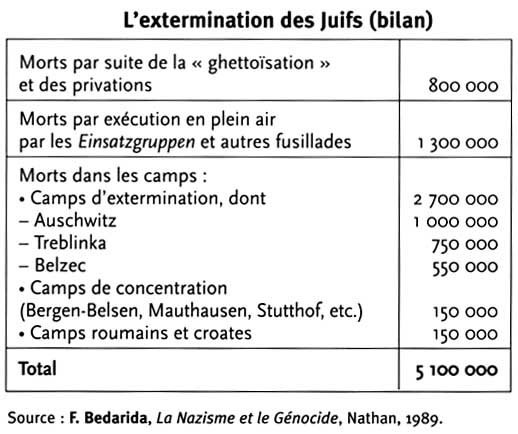 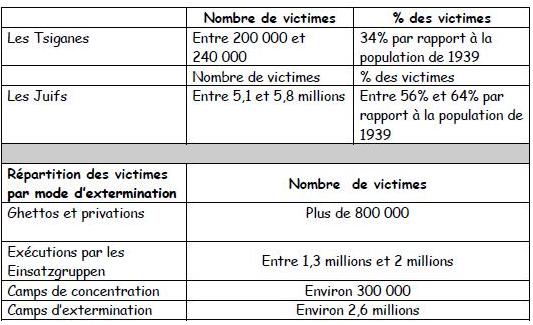 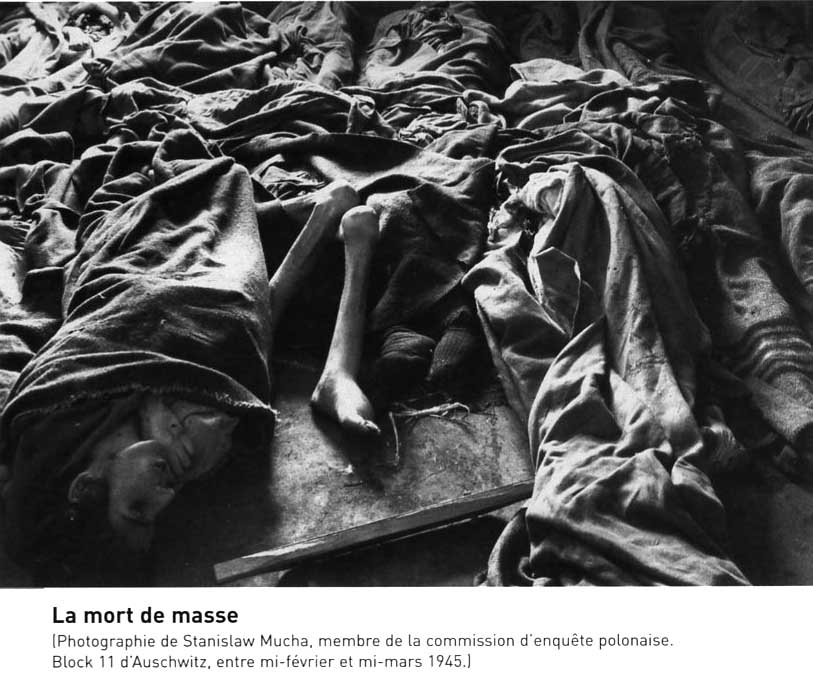 Un bilan de l’ordre de l’impensable
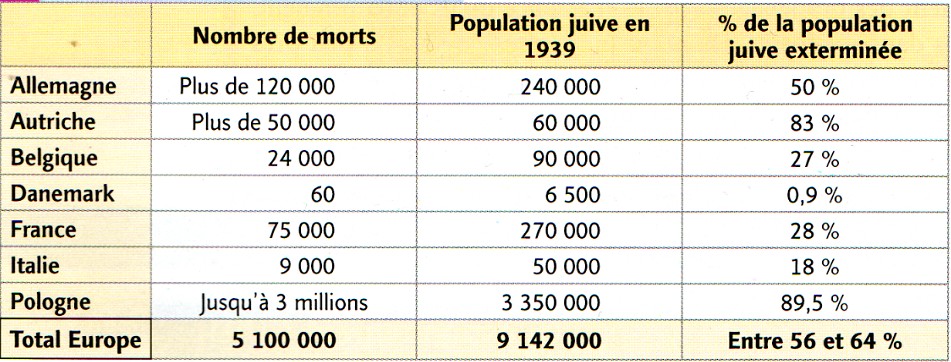 IV) La notion de crime contre l’Humanité
4.1. Un monde traumatisé en 1945
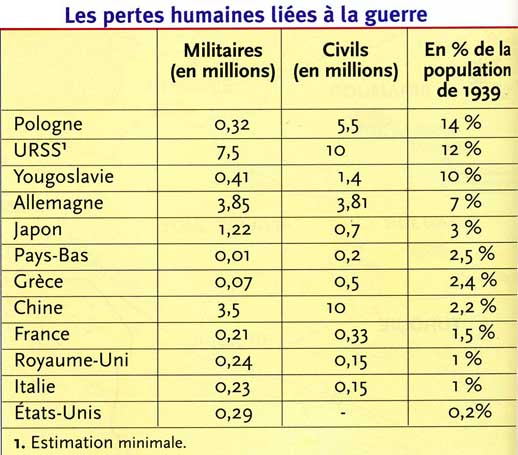 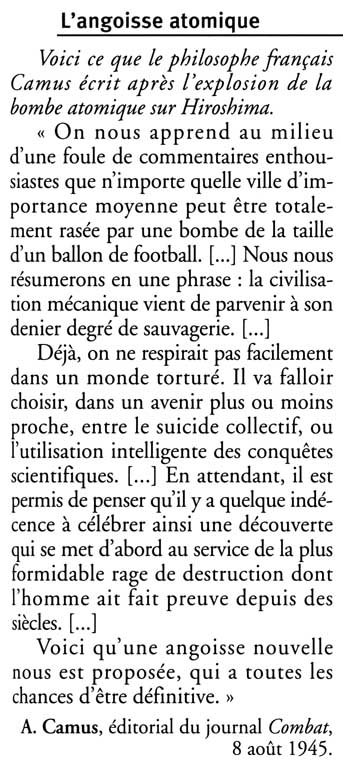 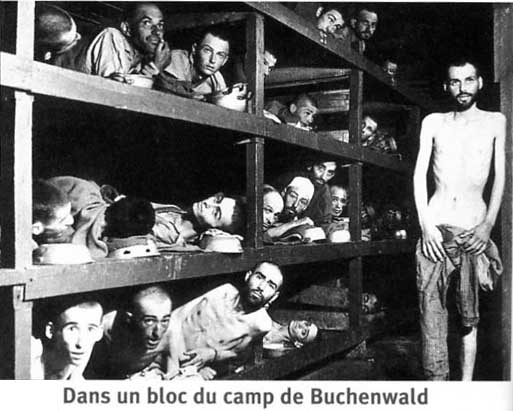 - La découverte des camps de concentration et des centres d’extermination
- l’entrée dans l’ère nucléaire
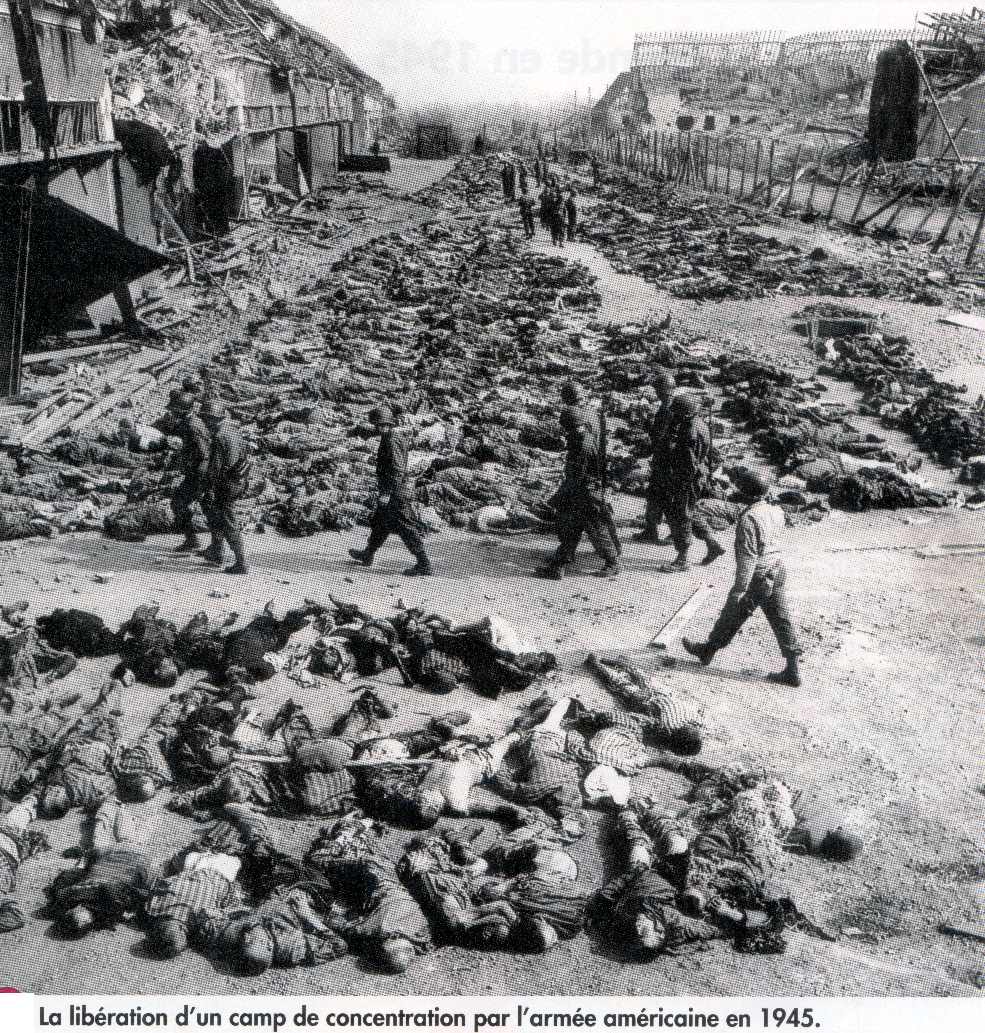 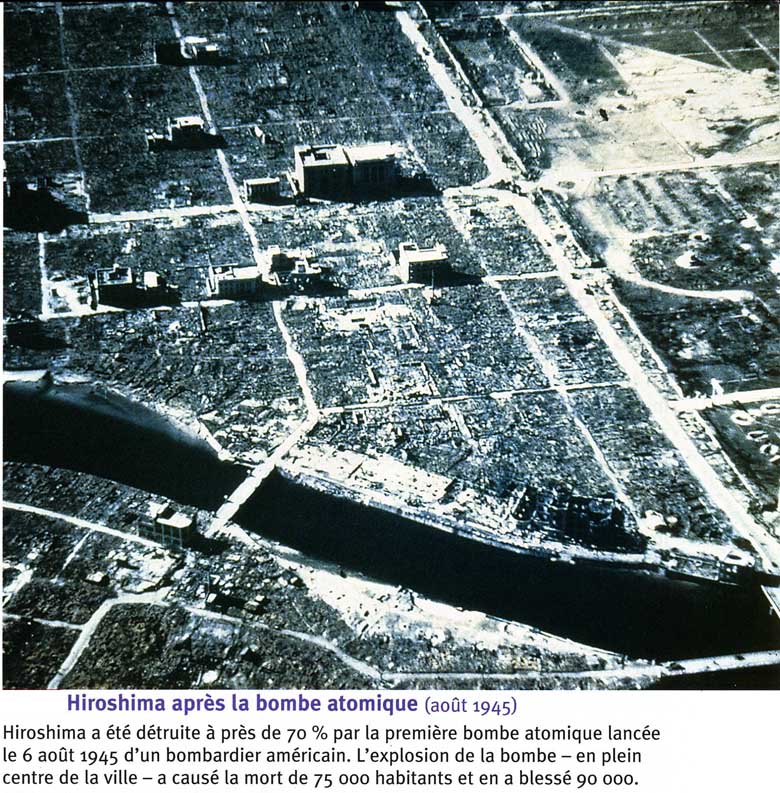 4.2. Une catégorie juridique créée lors du procès de Nuremberg (1945-1946)
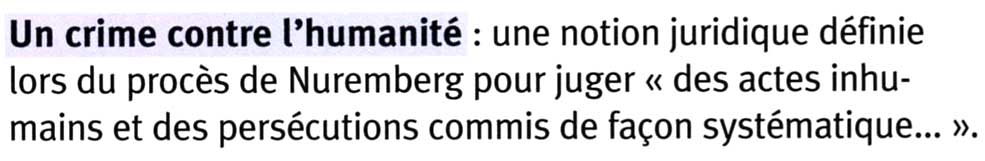 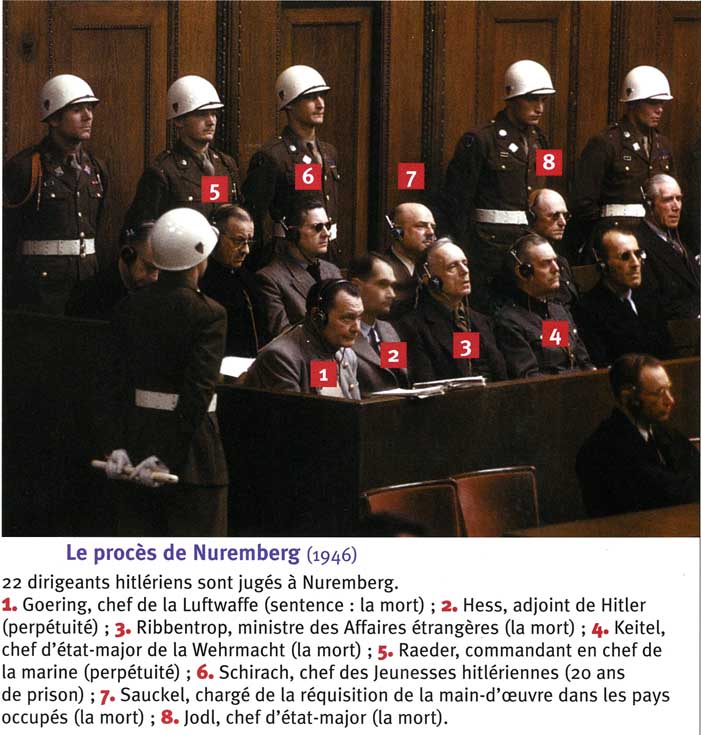 Un génocide est un crime qui consiste en l'élimination physique intentionnelle, totale ou partielle, d'un groupe national, ethnique ou religieux, en tant que tel : ses membres sont détruits ou rendus incapables de procréer en raison de leur appartenance au groupe.
4.2. Les ambitions de l’ONU
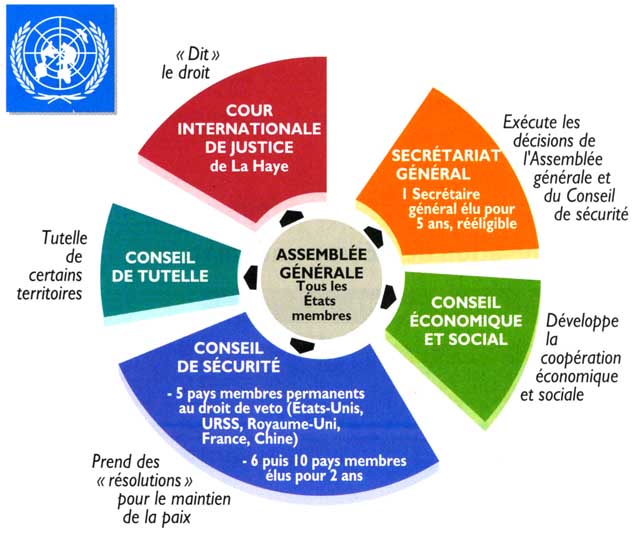 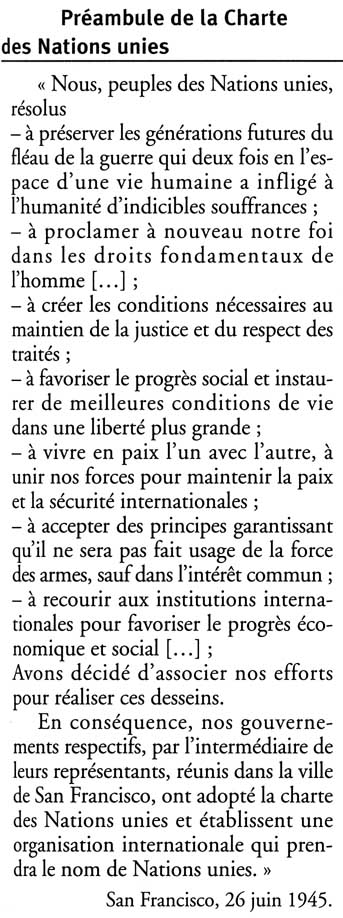 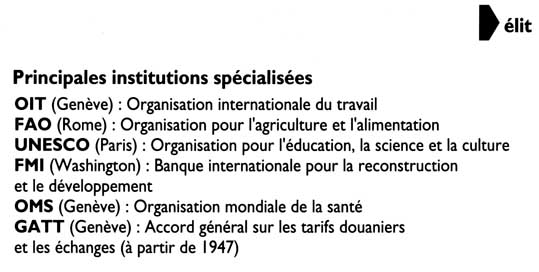 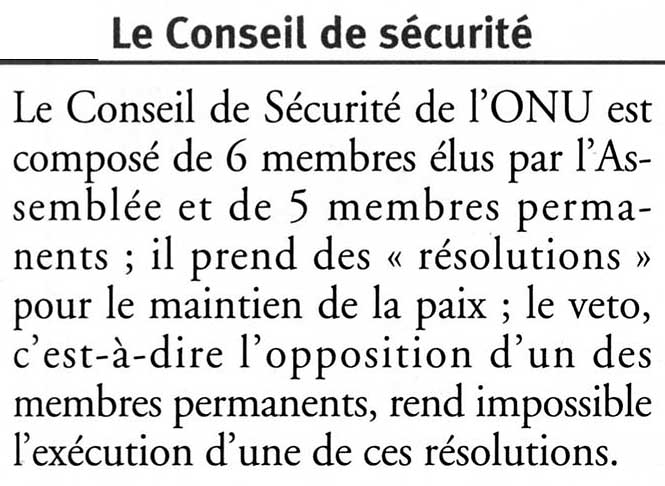 4.3. D’autres crimes contre l’Humanité
- antérieurement, le génocide arménien (1915)
- À la fin des années 1970, le génocide cambodgien : quand un pouvoir totalitaire commence à massacrer son propre peuple
- récemment, le génocide rwandais (1994)
Conclusion : plusieurs écueils à éviter
• La dictature de la mémoire (communautaire) : 
Il faudrait transmettre en raison du « devoir de mémoire »  l’enseignant a un devoir d’histoire.
• La fatalité de l’Histoire
L’histoire donnerait à voir une mécanique inéluctable indépendante de la volonté des Hommes  une poignée de « résistants » ont montré le contraire.
• Le relativisme en histoire
Les Hommes et les pouvoirs sont corrompus. Finalement, tout se vaudrait  l’histoire donne matière à réflexion avec des individus qui ont choisi d’agir en fonction de valeurs (humanistes)